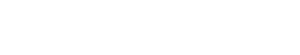 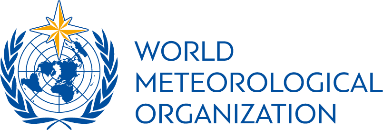 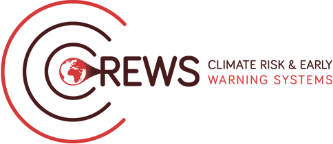 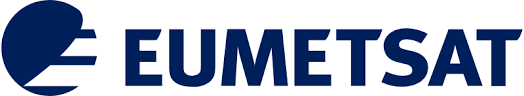 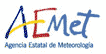 EUMETSAT Nowcasting SAF productsApplications and use of NWC SAF products
Pilar Rípodas (AEMET) , Xavier Calbet (AEMET), Llorenç Lliso (AEMET)
NWC SAF Team

Online, 16 October 2023
Outline of the presentation
Introduction to the EUMETSAT SAF Network and to the NWC SAF



NWC SAF Products: applications and limitations. Examples 


Examples of NWC SAF products in Africa


New products coming based on new sensors/new channels in MTG


NWC SAF services.


Links to NWC SAF products
nwc-saf.eumetsat.int
2
EUMETSAT SAF Network
EUMETSAT European Organization for the Exploitation of Meteorological Satellites 

Purpose: to supply weather and climate-related satellite data, images and products to the National Meteorological Services of its Member and Cooperating States in Europe, and other users worldwide.

EUMETSAT HQ in Darmstadt, Germany. 

SAFs (Satellite Application Facilities): 
located at Weather Services in EUMETSAT Member and Co-operating States 
complement production of standard meteorological products at EUMETSAT central facility
nwc-saf.eumetsat.int
3
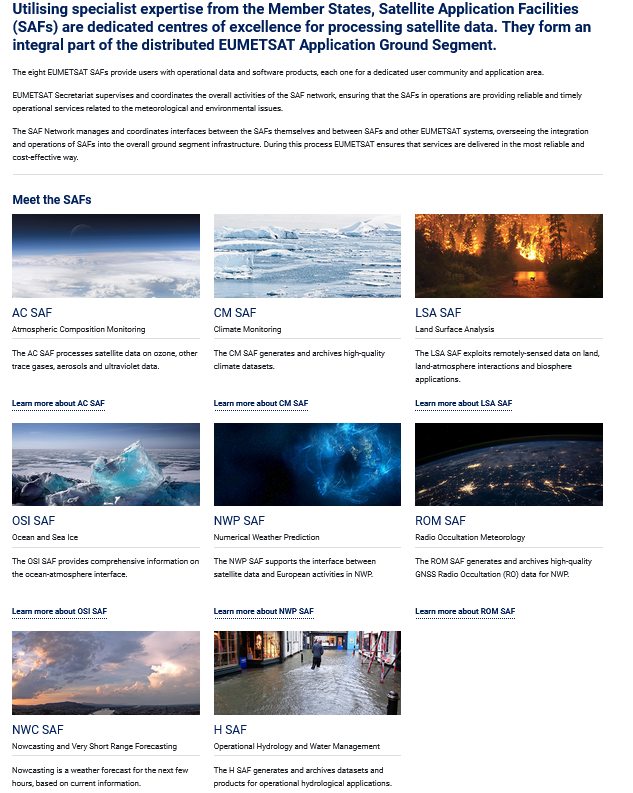 EUMETSAT SAF Network
SAFs are specialized on topics and themes

https://www.eumetsat.int/about-us/satellite-application-facilities-safs


The objective of the NWC SAF is to contribute to the optimum use of the meteorological satellites on their application to Nowcasting
nwc-saf.eumetsat.int
4
NWC SAF concept
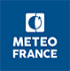 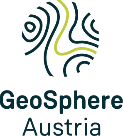 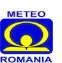 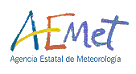 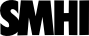 To ensure the optimum use of meteorological satellite data in Nowcasting and Very Short Range Forecasting

The NWC SAF develops and maintains  software Packages (for GEOstationary and POLAR Satellites) freely distributed to registered users to generate satellite derived products with a direct application in Nowcasting

User support

Training
nwc-saf.eumetsat.int
nwc-saf.eumetsat.int
5
EUMETSAT NWC SAF: From Space to Nowcasting Products
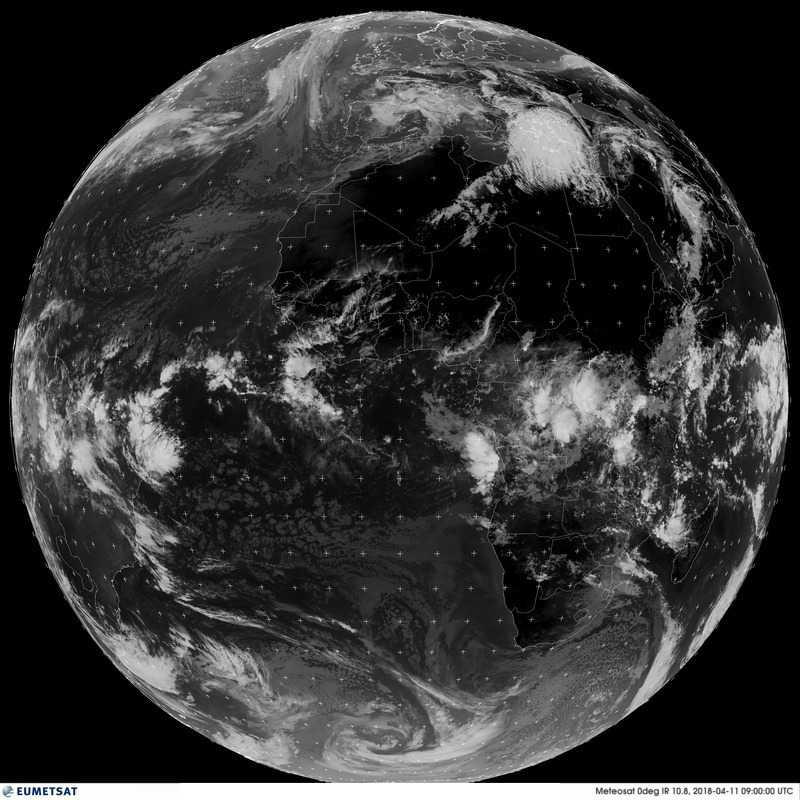 Ground Segment
NWC SAF Software
NWC SAF Products
Satellite
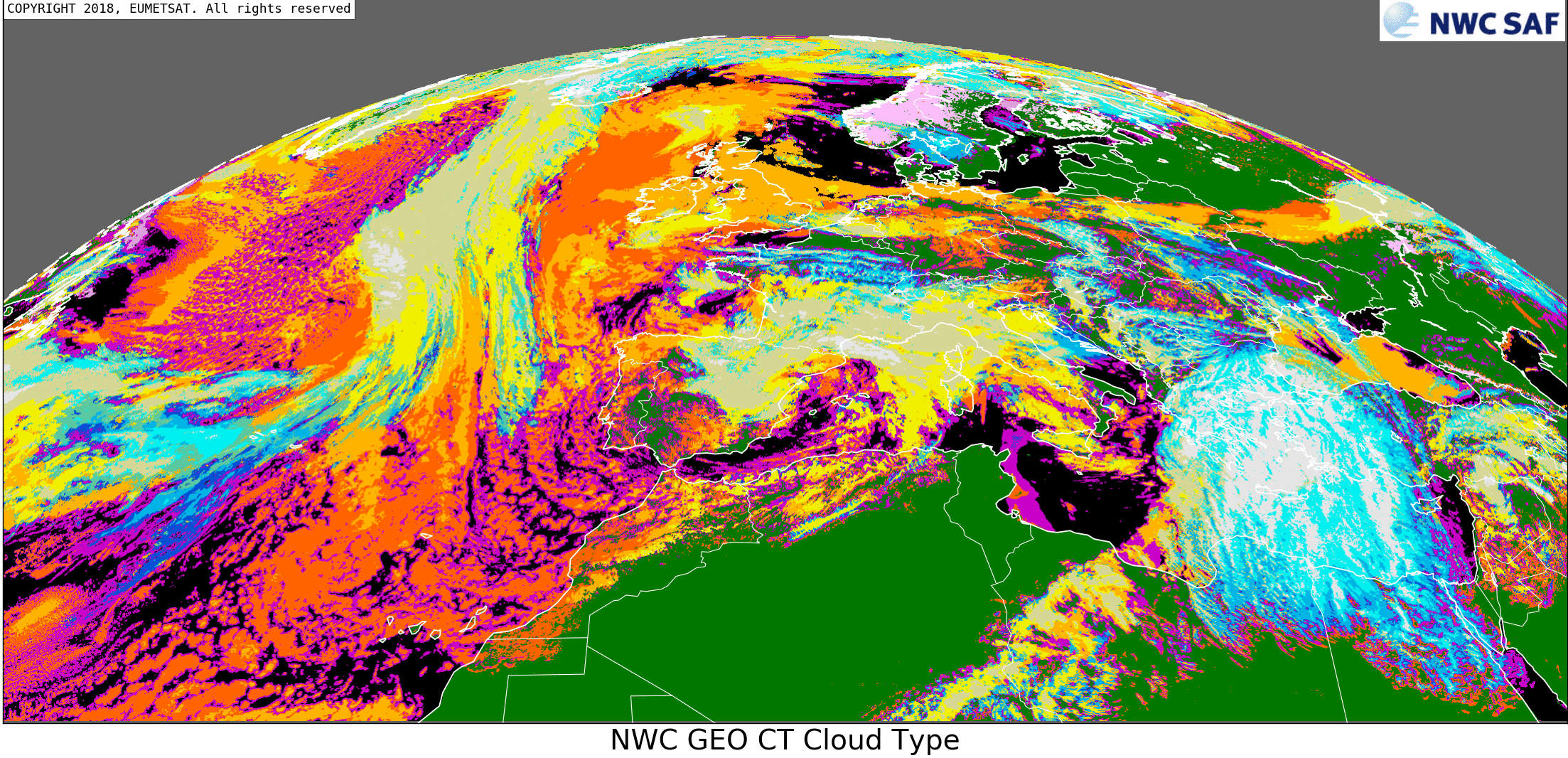 Radiances
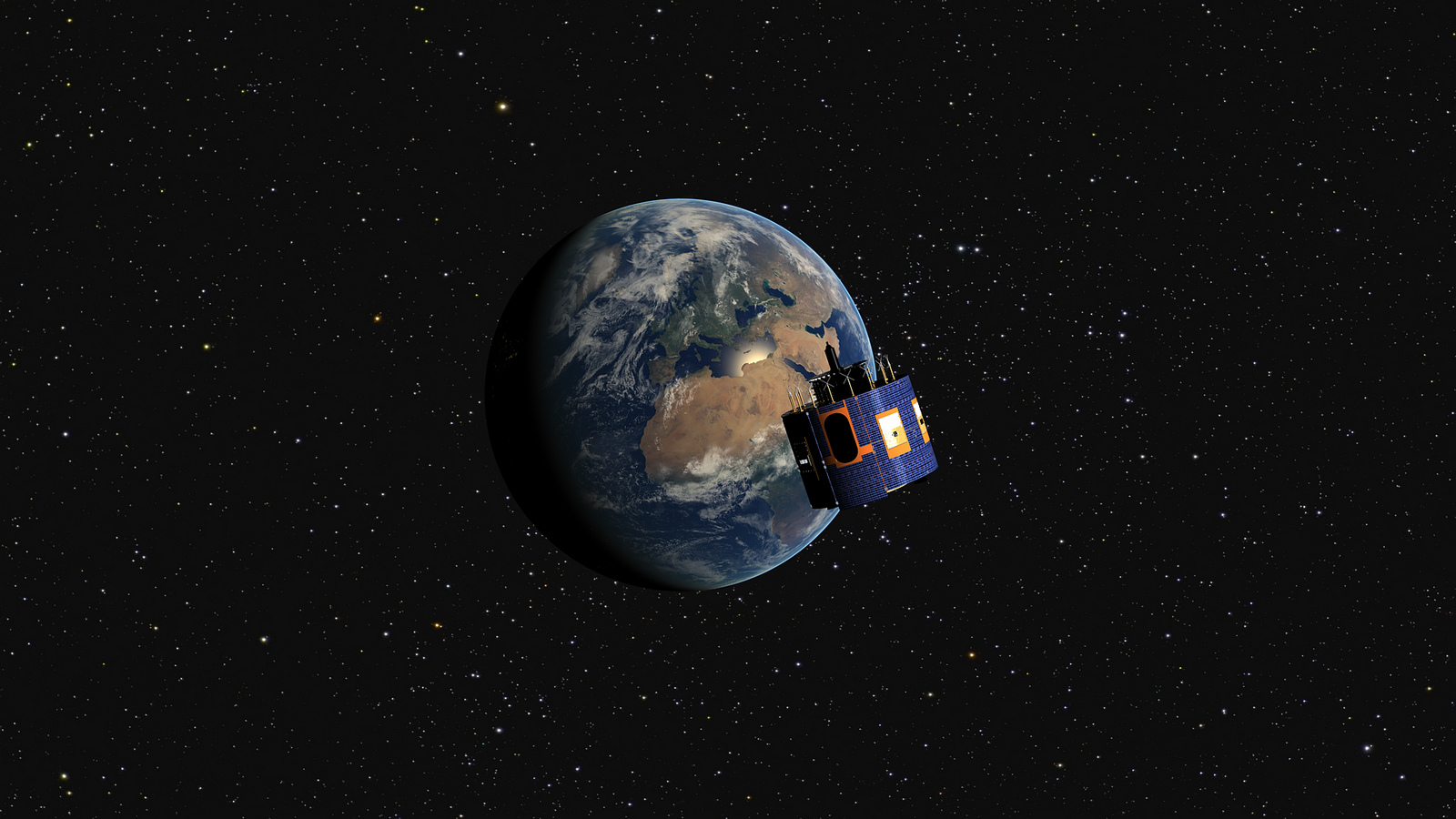 nwc-saf.eumetsat.int
6
Current NWC SAF software packages
Geostationary satellites

NWC SAF GEO v2021.2

MSG 0 degree/primary Service
MSG Rapid Scan Service
MSG IODC
Himawari 8/9
GOES-16,GOES-17, GOES-18
Polar satellites

NWC SAF PPS v2021.3

Metop
NOAA
NPP
JPSS
EOS
FY-3D
nwc-saf.eumetsat.int
7
NWC SAF software
The software is distributed freely to registered users of the meteorological community and is used for Nowcasting and as a development and research tool
The user runs the SW package and generates the products

Advantage: users can configure the SW to fit their needs ( e.g. the  user define the area where the products are generated)

Potential problem: users need access to EUMETSAT satellite images and a NWP model output
nwc-saf.eumetsat.int
8
Applicability of the NWC SAF products
Analysis of the meteorological situation

Nowcasting: Identification and tracking of adverse meteorological phenomena, including convection, fog, dust, snow …

Applications in Aeronautical meteorology

Assimilation in NWP models

As input to research and other operational chains
nwc-saf.eumetsat.int
9
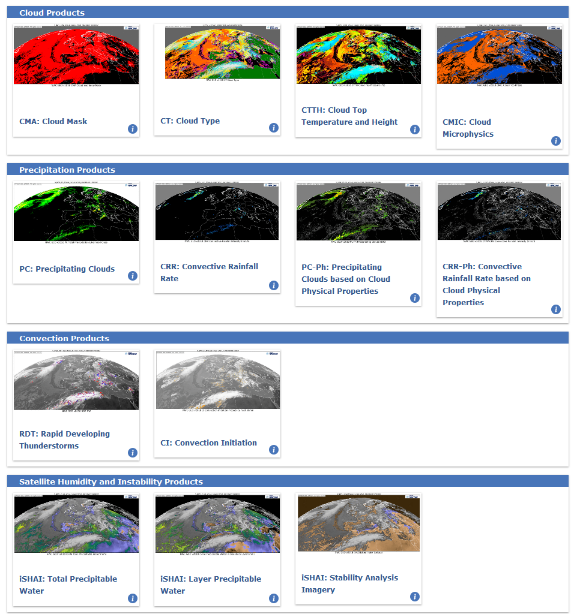 NWC SAF GEO Products
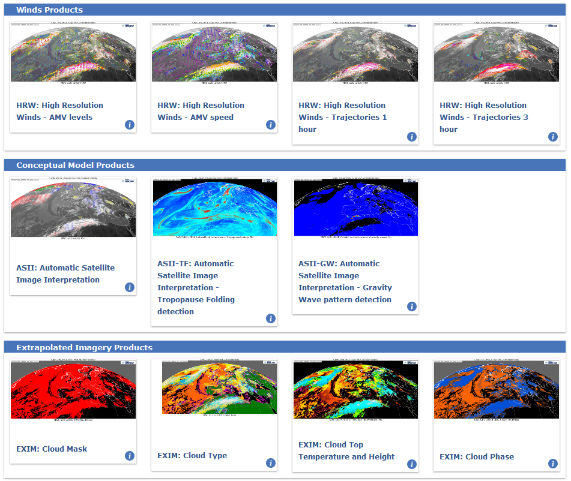 Available in NRT in nwc-saf.eumetsat.int
nwc-saf.eumetsat.int
10
Product classification
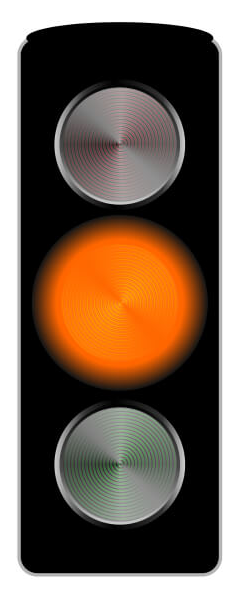 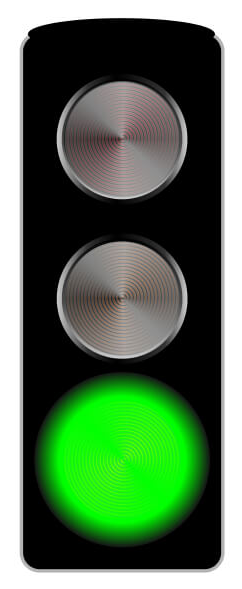 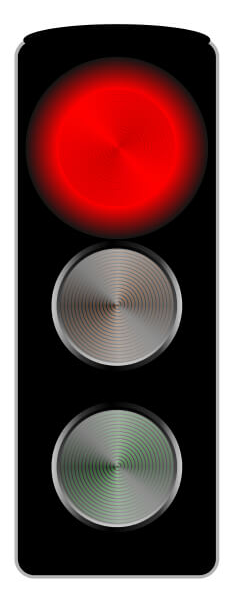 Under Development
Use with great care
Use with care
Use with confidence
nwc-saf.eumetsat.int
11
NWC SAF products useful in different situations
Products that can be useful in general in different meteorological situations

Cloud products: CMa, CT, CTTH, CMIC

Winds: HRW

Extrapolation of images: EXIM

Precipitation products
nwc-saf.eumetsat.int
12
NWC SAF products useful in different situations
Convection 
Preconvective environment (Refers to the 4-D thermodynamic and wind field present before the convective initiation occurs):  
	iSHAI: humidity and stability

Convective initiation (Refers to the process where an existing cumulus cloud begins rapid vertical growth): 
	CI
Mature Convective Storm (Refers to the presence of convective clouds with tops at or above their local equilibrium level):  
	RDT-CW, Precipitation products, HRW,
	coming products based on MTG-LI
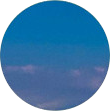 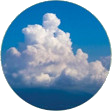 time
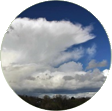 nwc-saf.eumetsat.int
13
NWC SAF products useful in different situations
For Aviation:


ASII-TF
ASII-GW
Future: ASII-ICE (to be released in GEO- v2024)

Cloud Products
HRW
RDT-CW
nwc-saf.eumetsat.int
14
Practical Guide: iSHAI
iSHAI: imager Satellite Humidity And Instability. Provides total precipitable water, layer precipitable water, stability indices
Useful to track humidity differences with respect to the NWP model at any time there is a clear sky scene
Regions drier than the model are shown in blue. Regions more humid than the model are shown in red
Precipitable Water Differences in 
Middle Layer (850-500 hPa) with respect to ECMWF
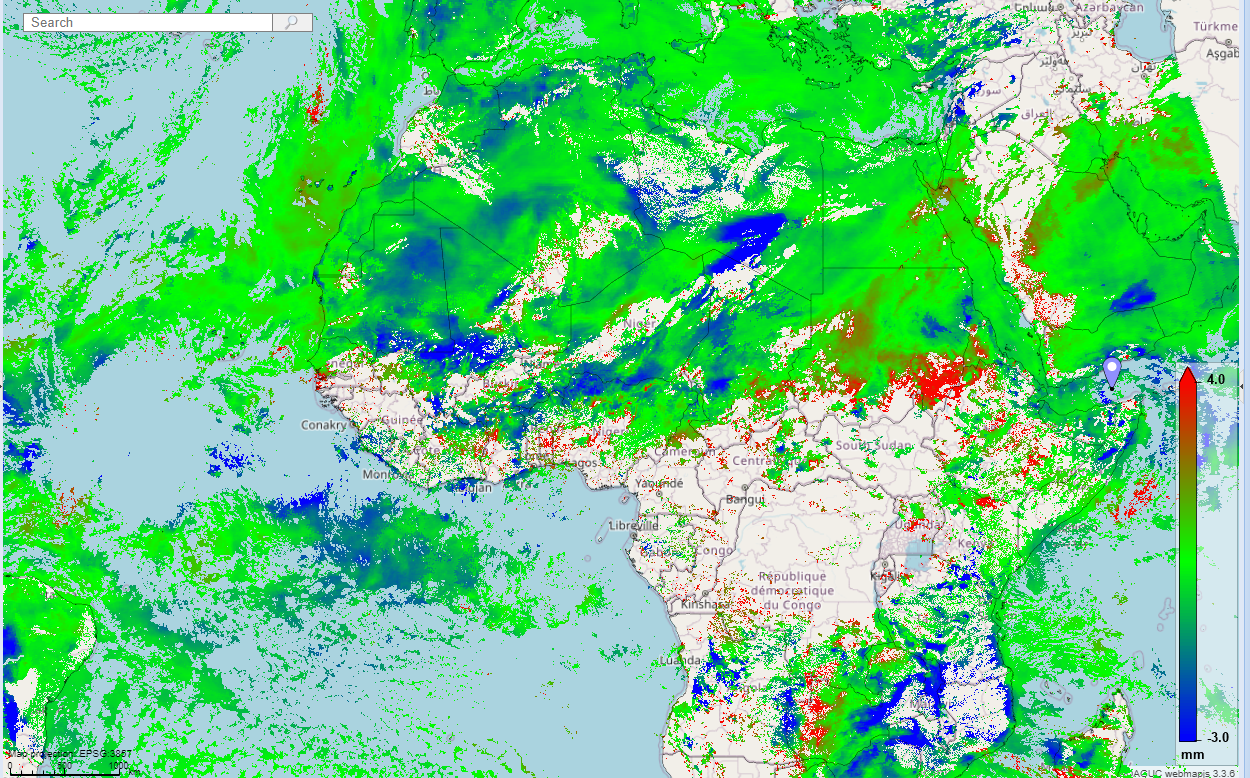 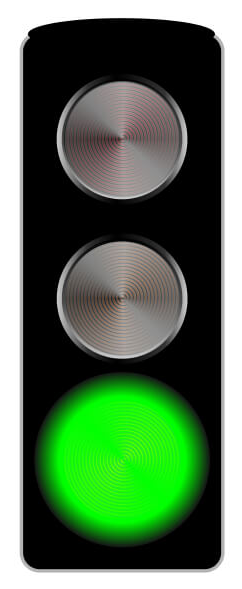 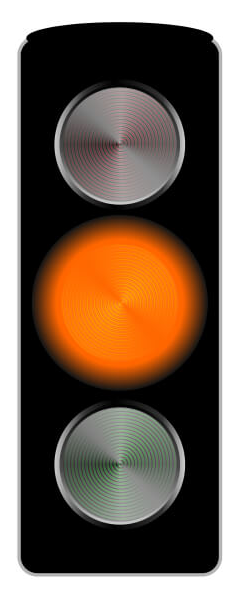 Use with Confidence
in Clear Sky Scenes
Use with Care
Close to Clouds:
Look for Persistence
nwc-saf.eumetsat.int
15
Practical Guide: iSHAI. 27.06.2023
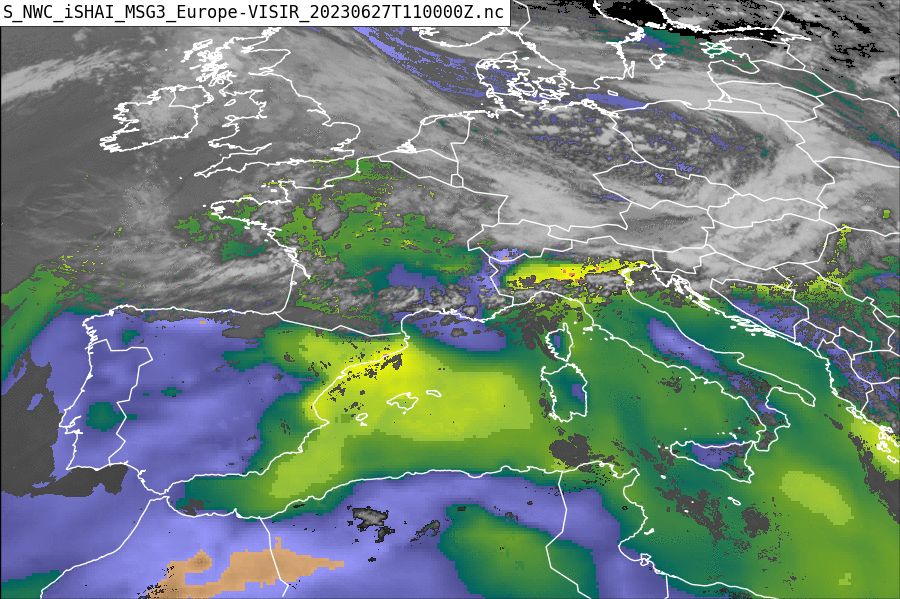 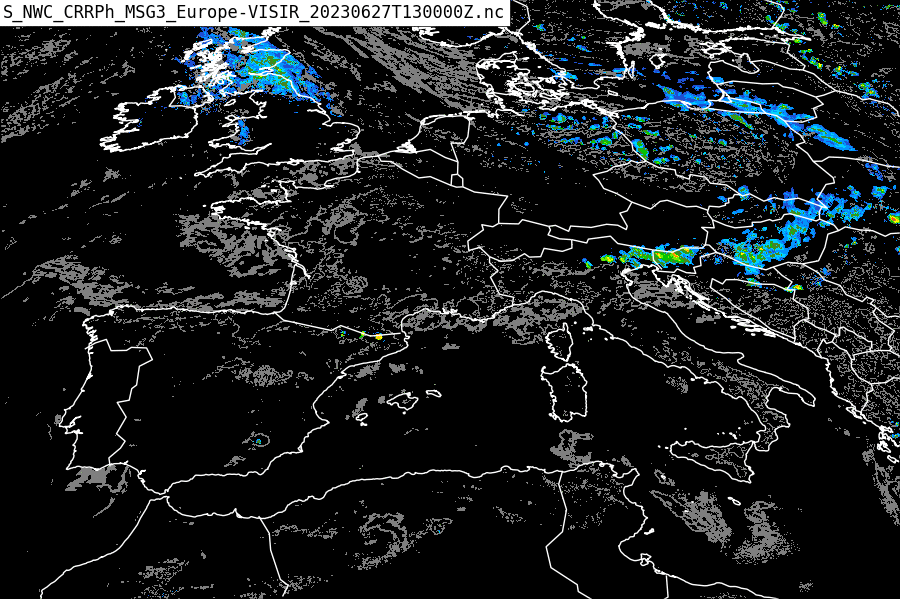 iSHAI tpw
11:00  UTC
CRRPh
13:00  UTC
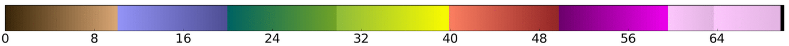 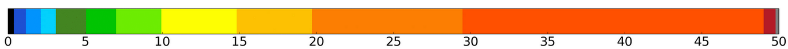 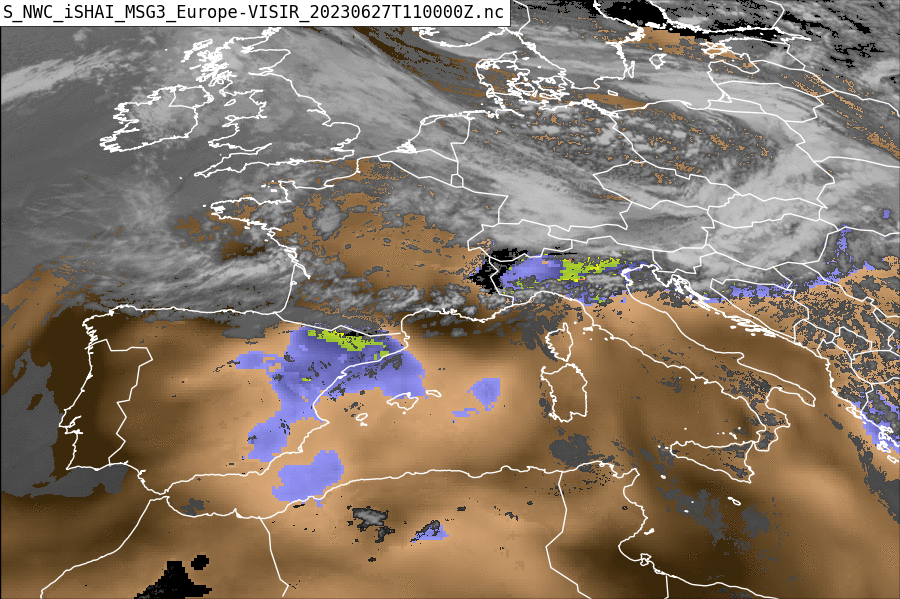 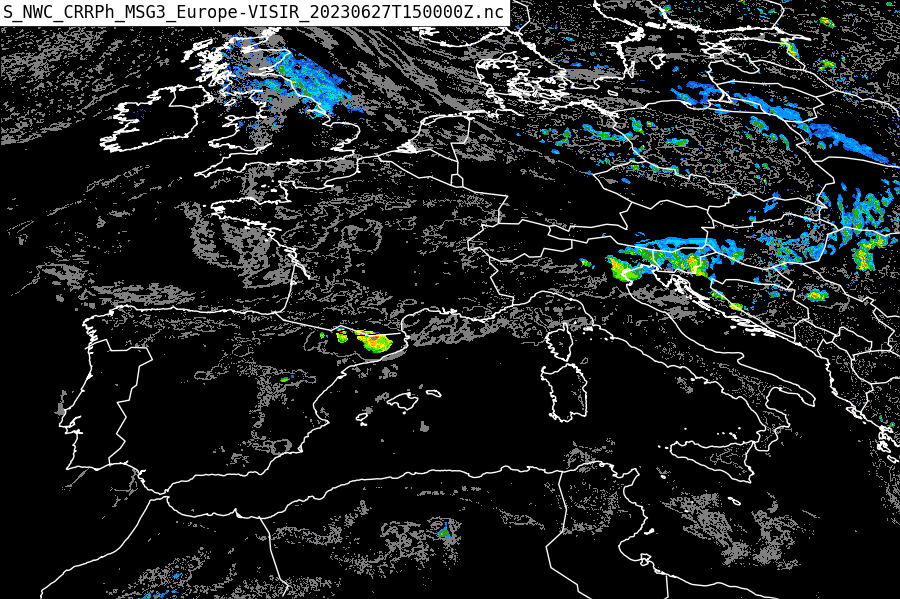 CRRPh 
15:00  UTC
iSHAI Ki
11:00 UTC
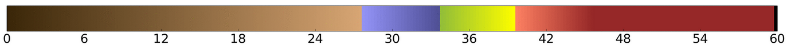 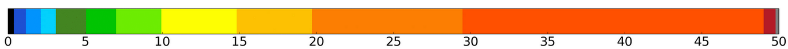 nwc-saf.eumetsat.int
16
Practical Guide: HRW
HRW Winds at different levels 
(low levels in blue)
HRW: High Resolution Winds
Convergence regions and strong winds at lower levels are sometimes visible
Very useful products of general purpose (any time)
Easy to interpret
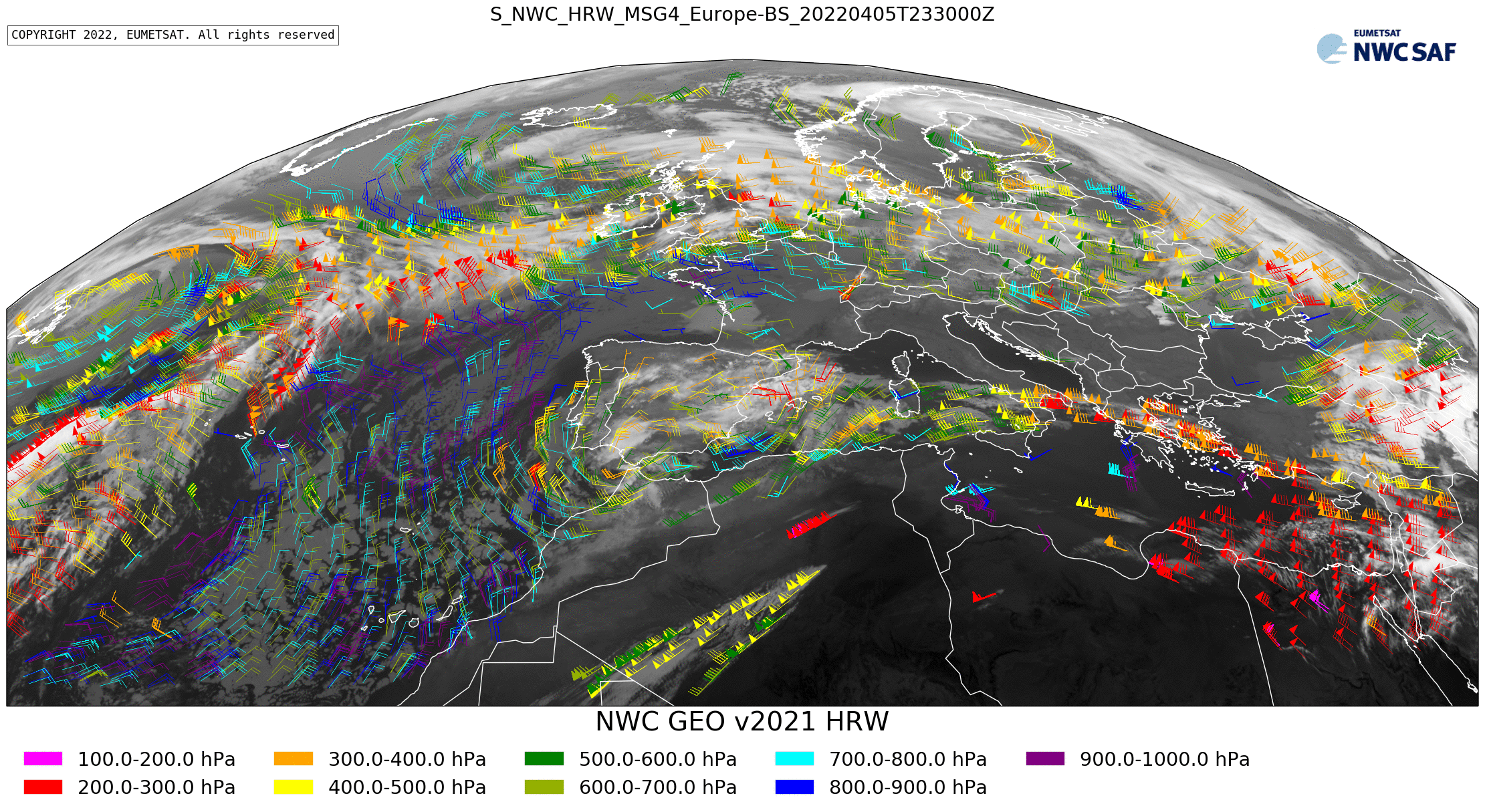 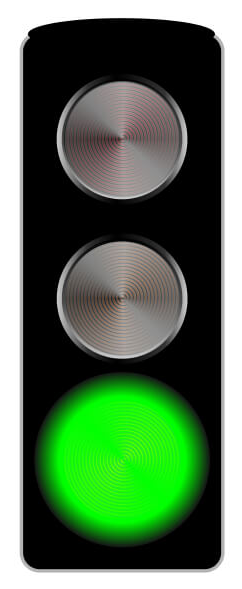 Use with Confidence
Well Tested Product
nwc-saf.eumetsat.int
17
Example HRW. 19.08.2015
HRW: High Resolution Winds
HRW showing convergence in the region of interest
Very useful products of general purpose (any time)
Easy to interpret
Obtained with MSG
Data obtained at 4:00 am
RDT shows cell at 5:15 am
Intense precipitation at around 07:00 am
4:00 am HRW Winds at different levels
(low levels in blue)
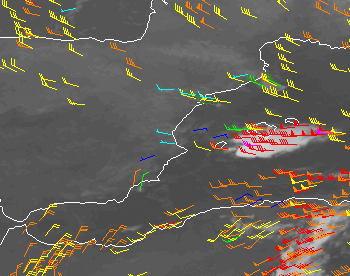 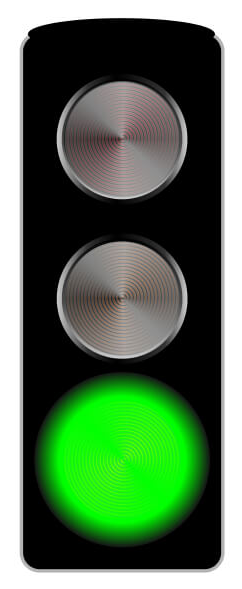 Use with Confidence
Well Tested Product
nwc-saf.eumetsat.int
18
Example iSHAI + HRW. 23.10.2016
3:00 am iSHAI Boundary Layer Humidity + HRW
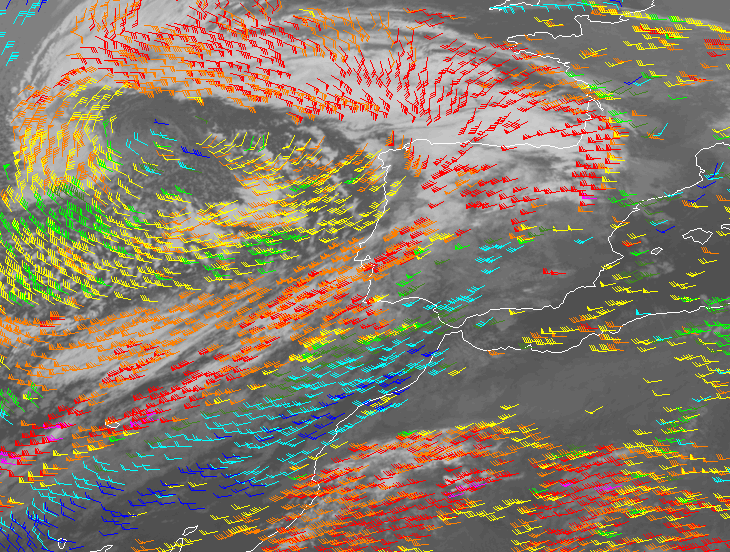 iSHAI: imager Satellite Humidity And Instability
HRW: High Resolution Winds
Obtained with MSG
Data obtained at 3:00 am
Moisture river confirmed with NWC SAF
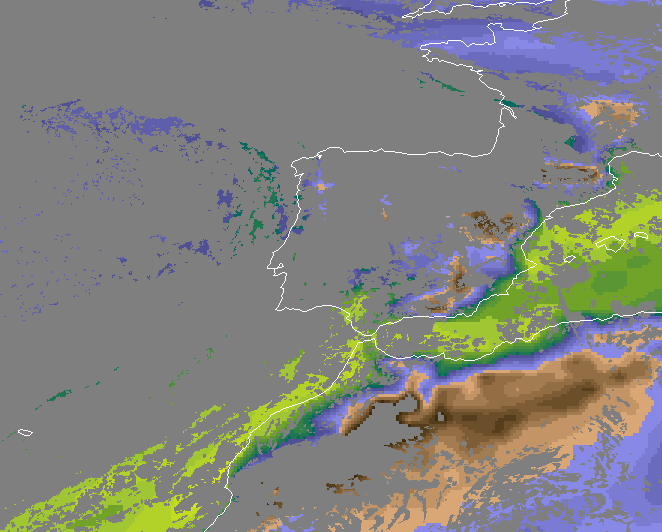 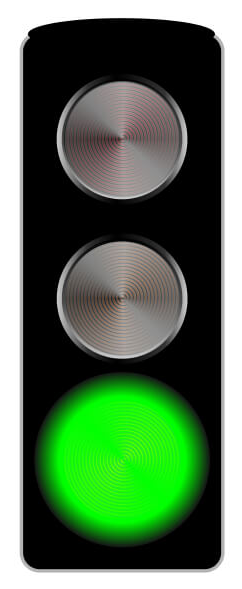 Use with Confidence
Well Tested Products
nwc-saf.eumetsat.int
19
Product Guide: CI
NWC SAF MétéoFrance team
CI
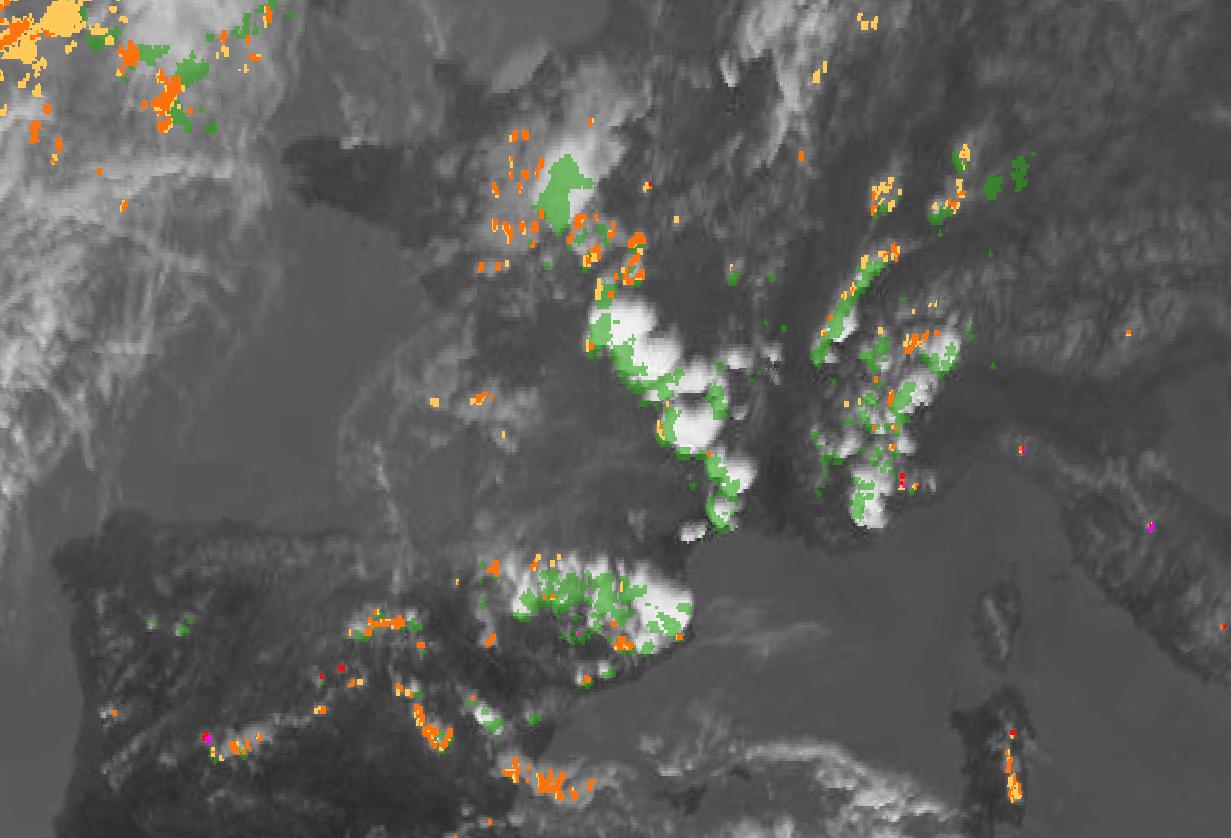 CI: Convective Initiation
Detects Growing Cells which will become Storms
Detects Cells before Radar
Still under development
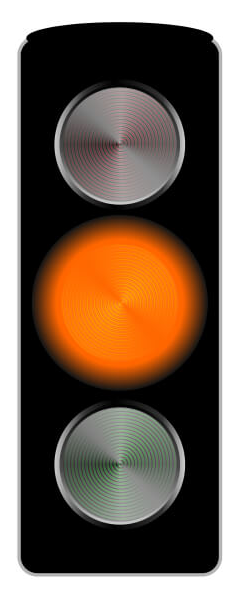 20100628 CI Case Study - 13h00Z IR image, superimposed with CI_prob30 and [13h00Z-13h30Z] accumulated radar > 30dBZ seen as ground truth (green shading).
Pre-operational
Under Development, 
but Promising
The color code for visualization of CI is as follow:
yellow for [0-25%] probability of Convection initiation,
orange for [25-50%] probability of Convection initiation,
red for [50-75%] probability of Convection initiation,
magenta for [75-100%] probability of Convection initiation.
nwc-saf.eumetsat.int
20
Product Guide: RDT
RDT: Rapid Developing Thunderstorm
Very useful product for Cell Tracking, Detection and Evolution
Cells are shown as polygons
Color indicate cell evolution stage (red: growing, purple: mature, blue:decaying)
Thickness of line indicate severity
Overshooting tops are shown as green circles
Yellow line: past 1 hour track
Black line: future 1 hour track
RDT
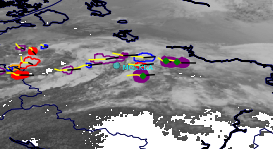 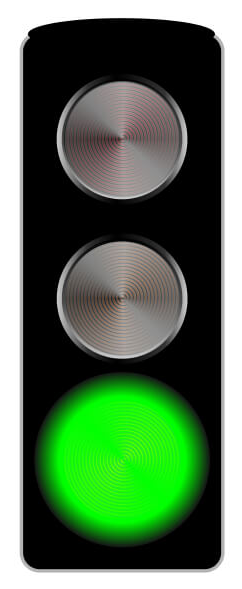 Use with Confidence
Well Tested Product
nwc-saf.eumetsat.int
21
Example RDT. Date: 19.08.2015
RDT: Rapid Developing Thunderstorm
Cell Tracking, Detection and Evolution product
Fast Developing Cell shown
Cell is shown 15 min before it appears on the Radar 
Obtained with MSG
Data obtained at 5:15 am
Intense precipitation at around 07:00 am
5:15 am RDT
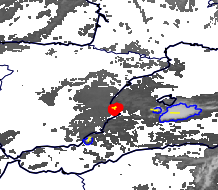 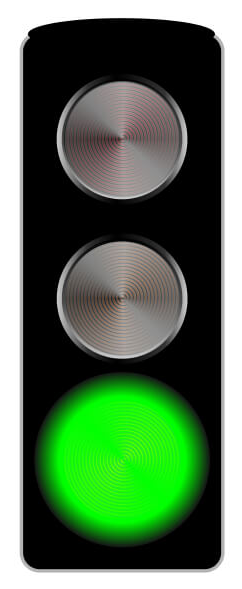 Use with Confidence
Well Tested Product
nwc-saf.eumetsat.int
22
Practical Guide: Precipitation products
PC, PCPh: probability of precipitation
CRR, CRRPh: intensity of precipitation, accumulation in 1 hour
Detects Rain indirectly from Cloud Tops
Useful when Radar is Off
Radar is better when available
Radar and CRR usually do not overlap exactly
Differences between day and night products (CRRPh show less differences day/night)
CRR
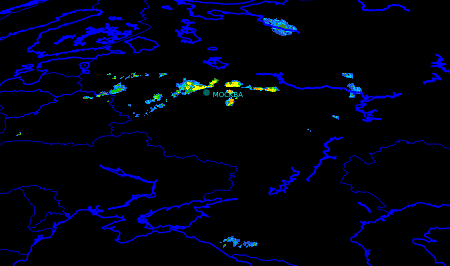 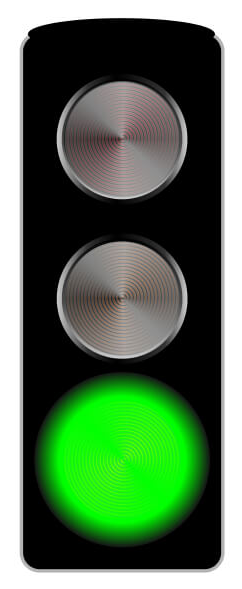 Use with Confidence
Well Tested Product
Know its limitations
nwc-saf.eumetsat.int
23
CRRPh and CRR
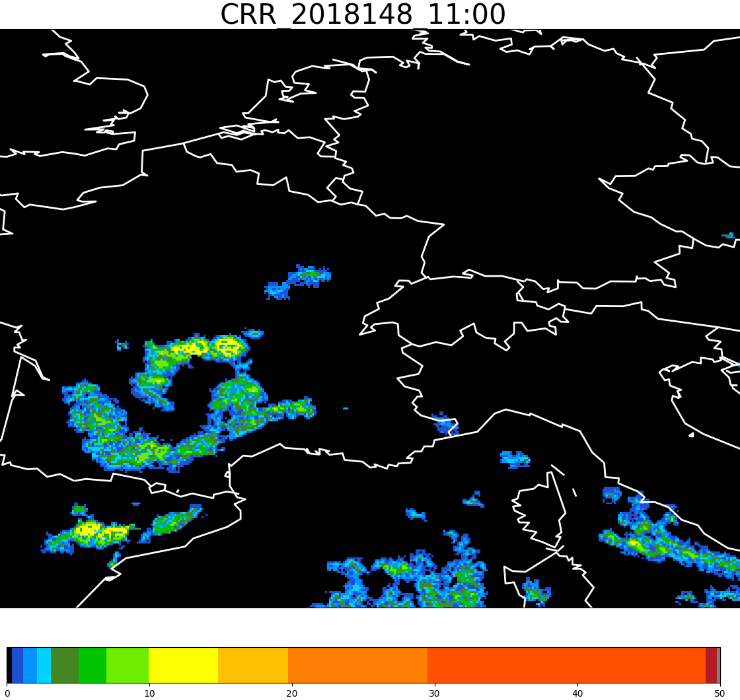 A
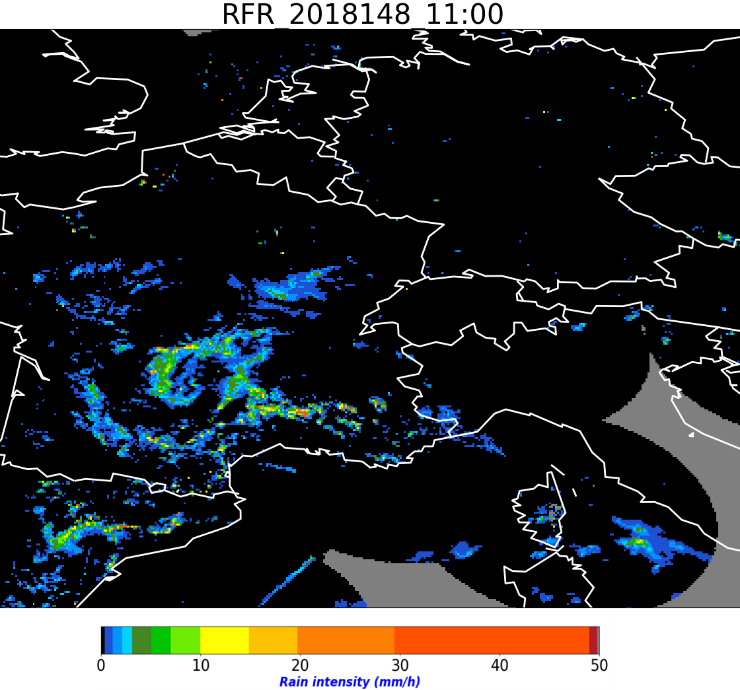 GEO v2021 CRR
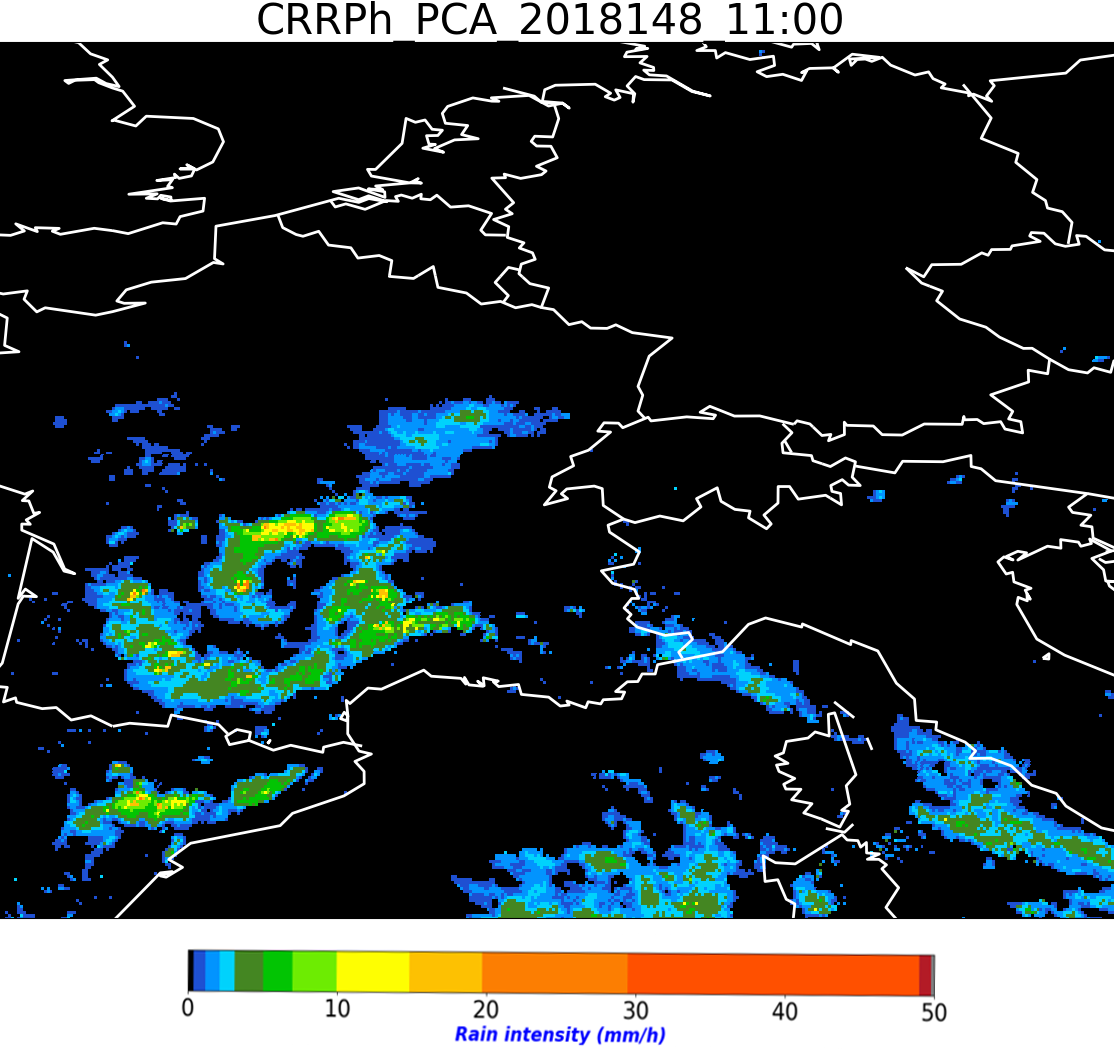 EUMETNET OPERA radar composition
GEO v2021 CRRPh
28 May 2018 11:00 UTC.
J.A. Lahuerta, AEMET
nwc-saf.eumetsat.int
24
Practical Guide: Cloud Products
CTTH Cloud Top Height (m)
CMa, CT, CTTH, CMIC: Cloud Mask, Cloud Type, Cloud Top, Cloud Microphysics, dust, etc.
Very useful products of general purpose (any time)
Easy to interpret
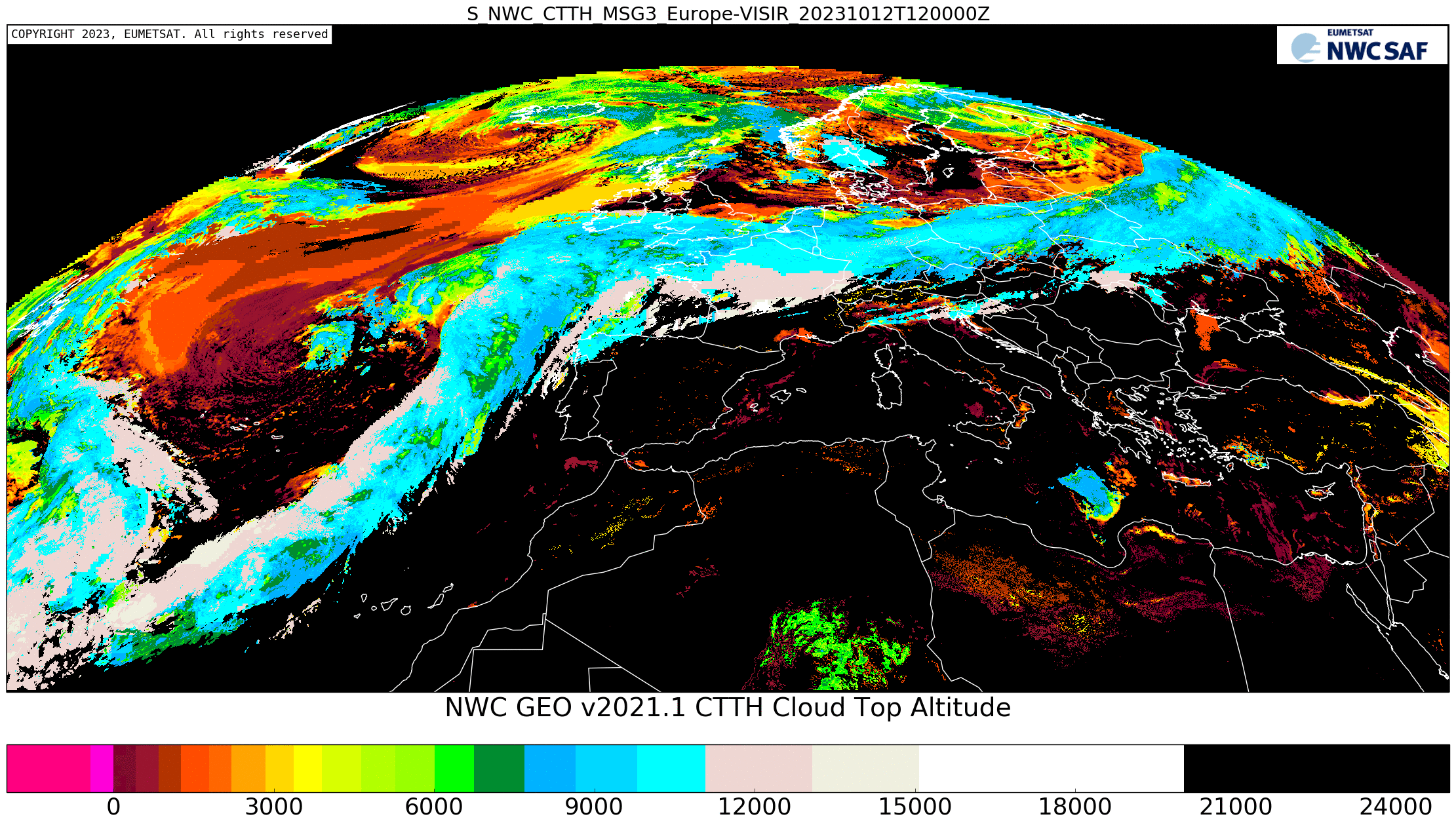 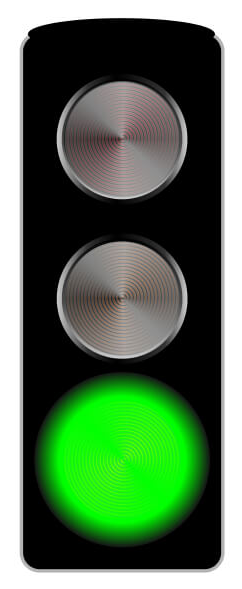 Use with Confidence
Well Tested Product
nwc-saf.eumetsat.int
25
Example Cloud Products. Date: 19.02.2017
3:00 CTTH Cloud Top Height (m) and 
Radar Precipitation Accumulation in 6 hr at 06:00
CMa, CT, CTTH, CMIC: Cloud Mask, Cloud Type, Cloud Top, Cloud Microphysics, etc.
Very useful products of general purpose (any time)
Easy to interpret
Obtained with MSG
Data obtained at 3:00 am
Torrential rain at 3:00 am
Radar had Echotops of  8.5 km giving a wrong cloud top height impression
CTTH was giving up to 12 km cloud tops
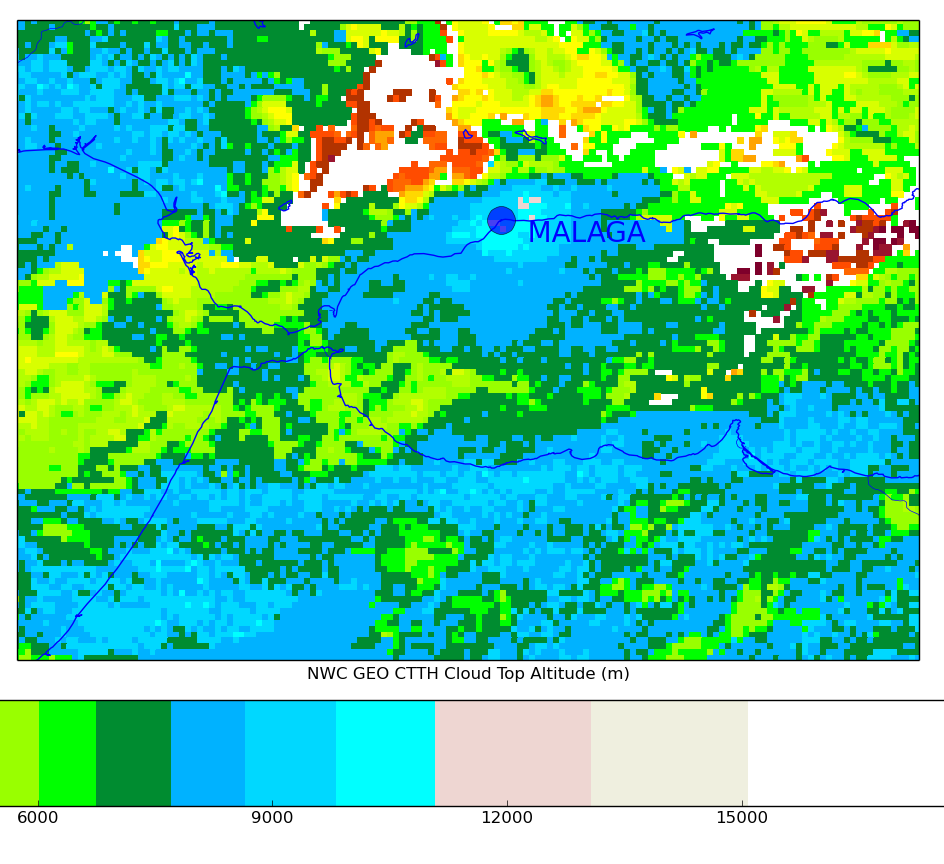 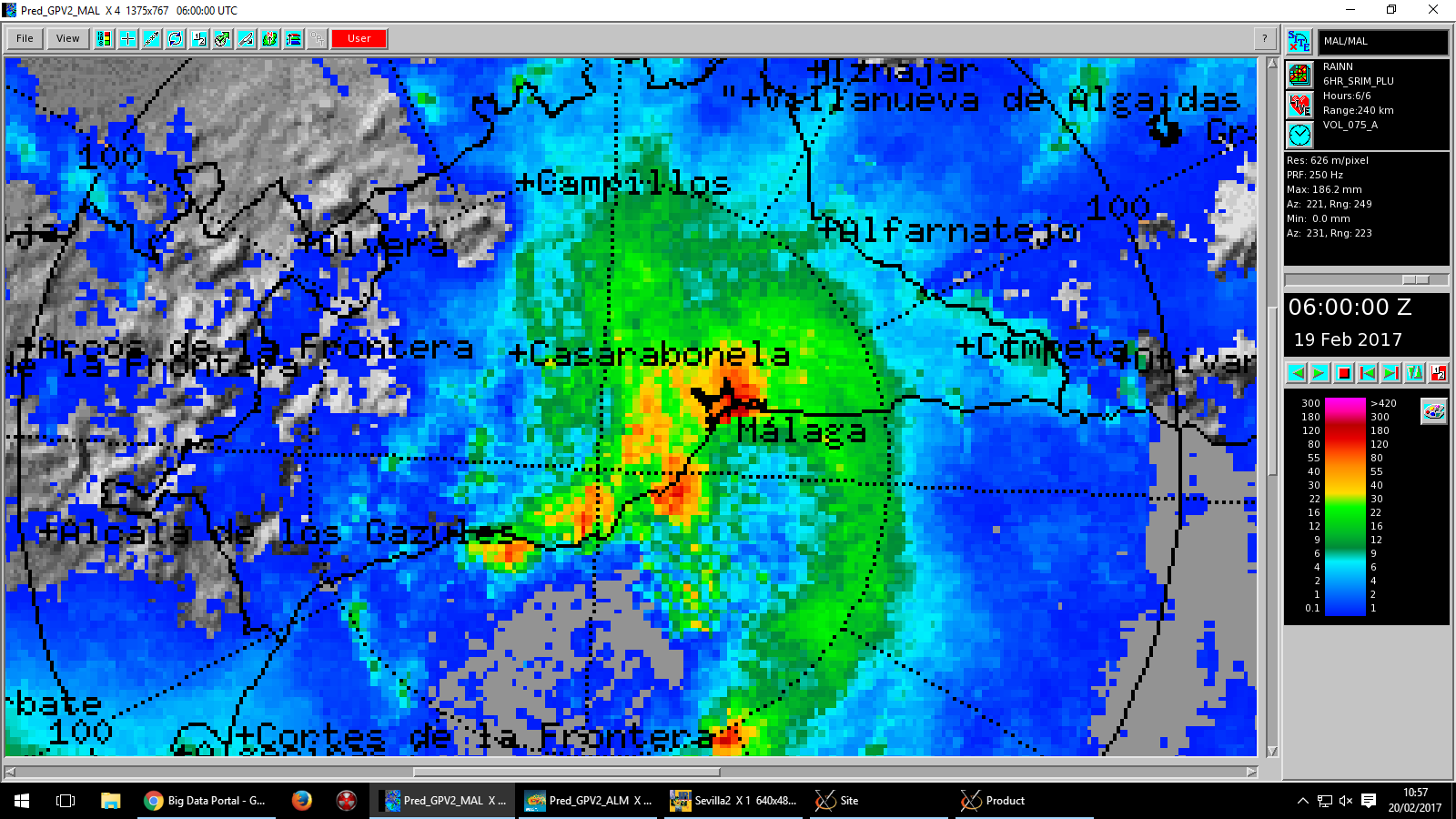 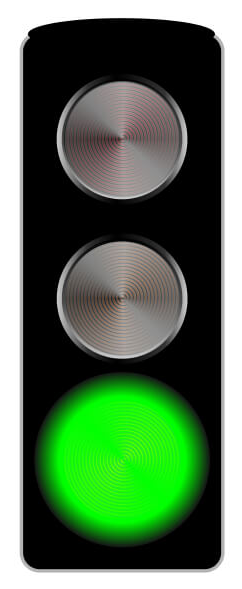 Use with Confidence
Well Tested Product
nwc-saf.eumetsat.int
26
Example Cloud Type. Filomena storm. 07-18 January 2021
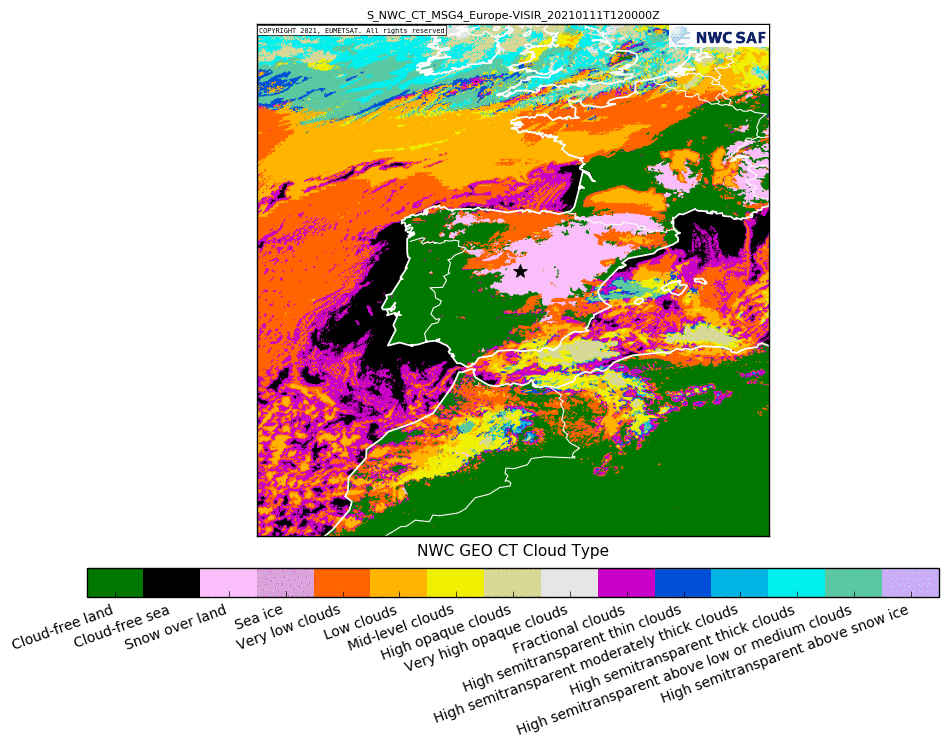 CT Clasifies the Clouds as they are seen from their tops
Contains information on the major cloud classes : fractional clouds, semitransparent clouds, high, medium and low clouds (including fog) for all the pixels identified as cloudy in a scene
Classes include „Cloud-free land“, „Cloud-free see“, „Snow over land“ and „Sea ice“
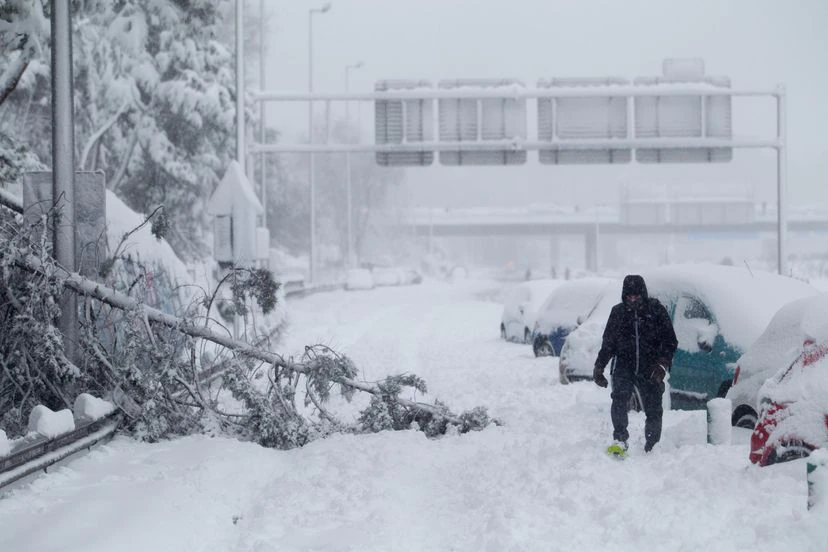 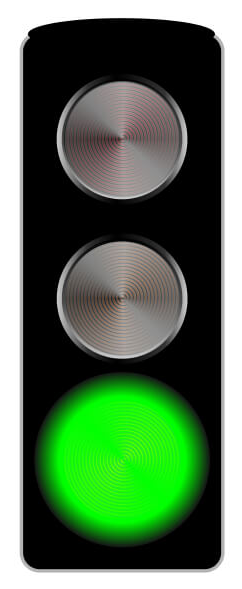 Use with Confidence
Well Tested Product
Know its limitations
El Pais. 
M30-Madrid 9 January 2021
nwc-saf.eumetsat.int
27
Example Cloud Type. Filomena storm. 07-18 January 2021
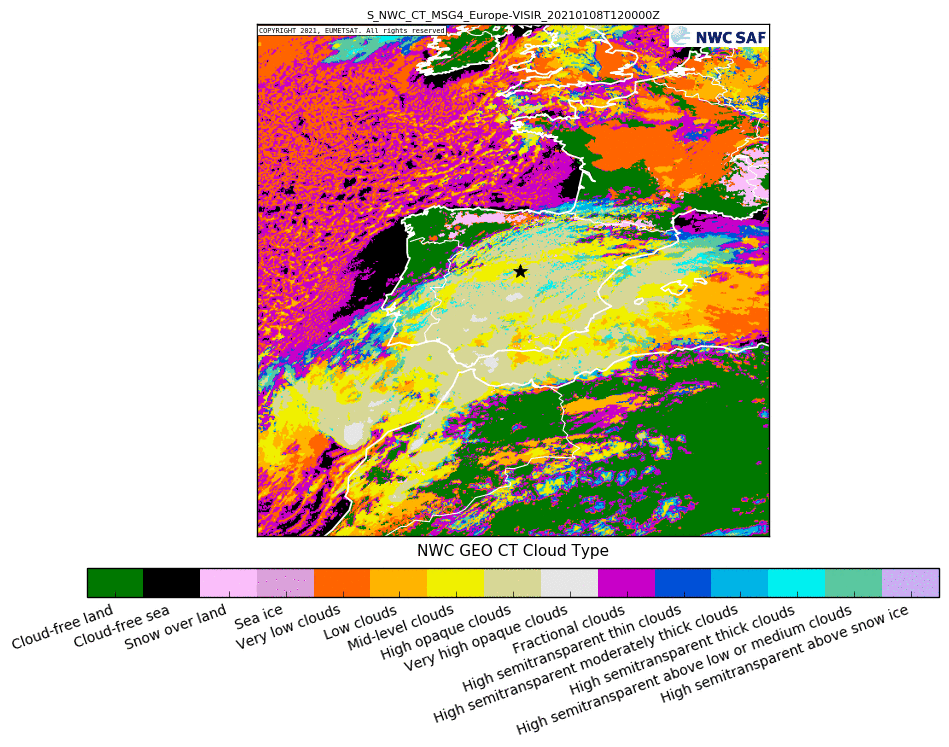 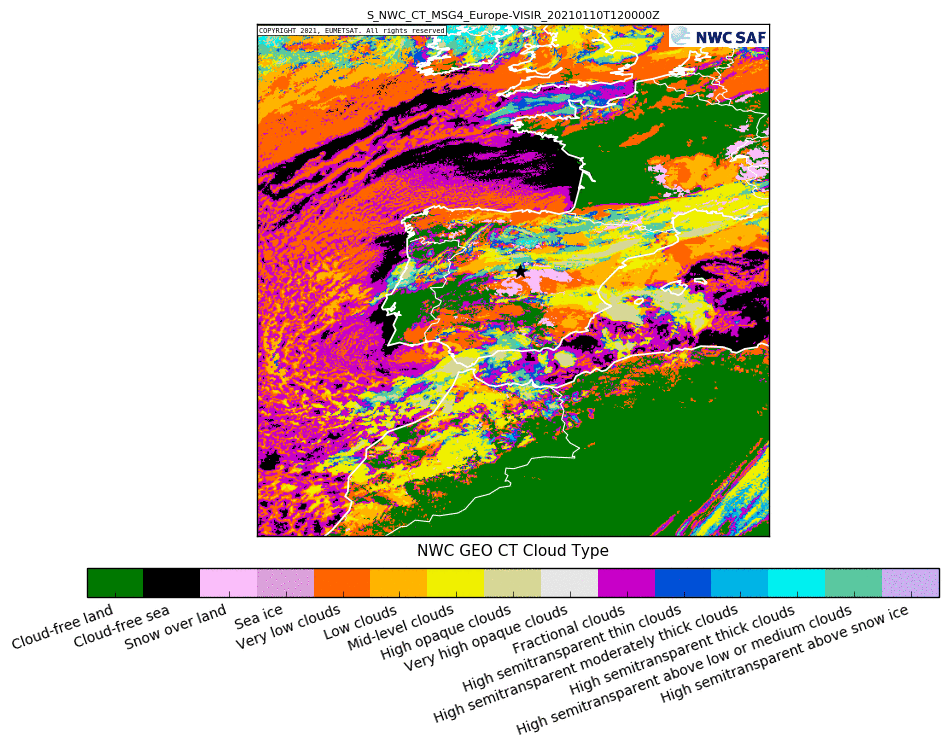 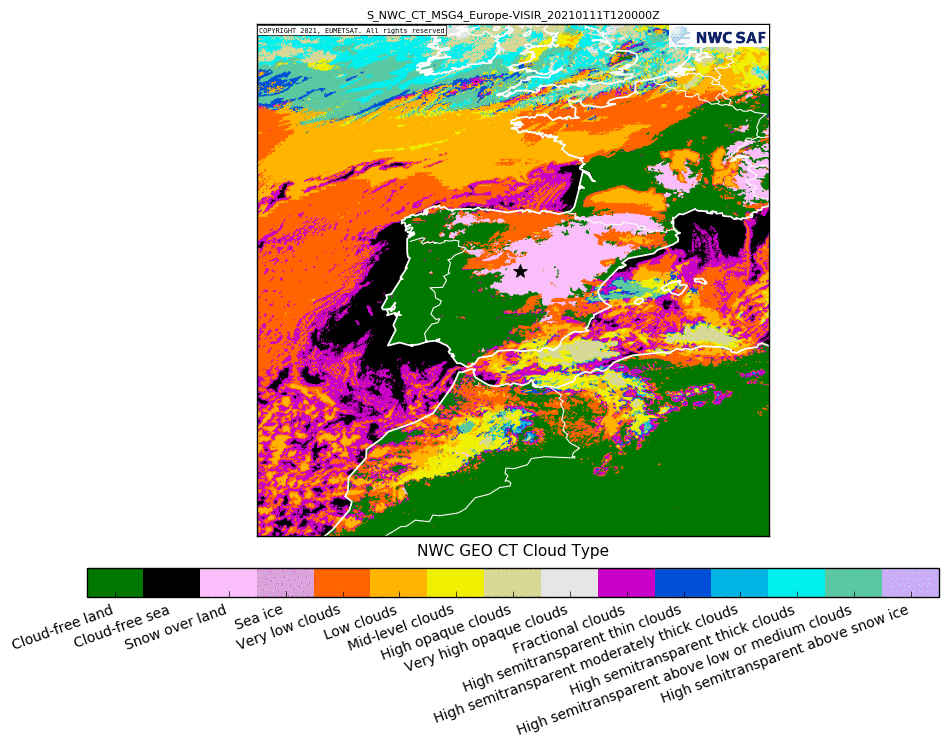 8 January 2021
12:00 UTC
11 January 2021
12:00 UTC
10 January 2021
12:00 UTC
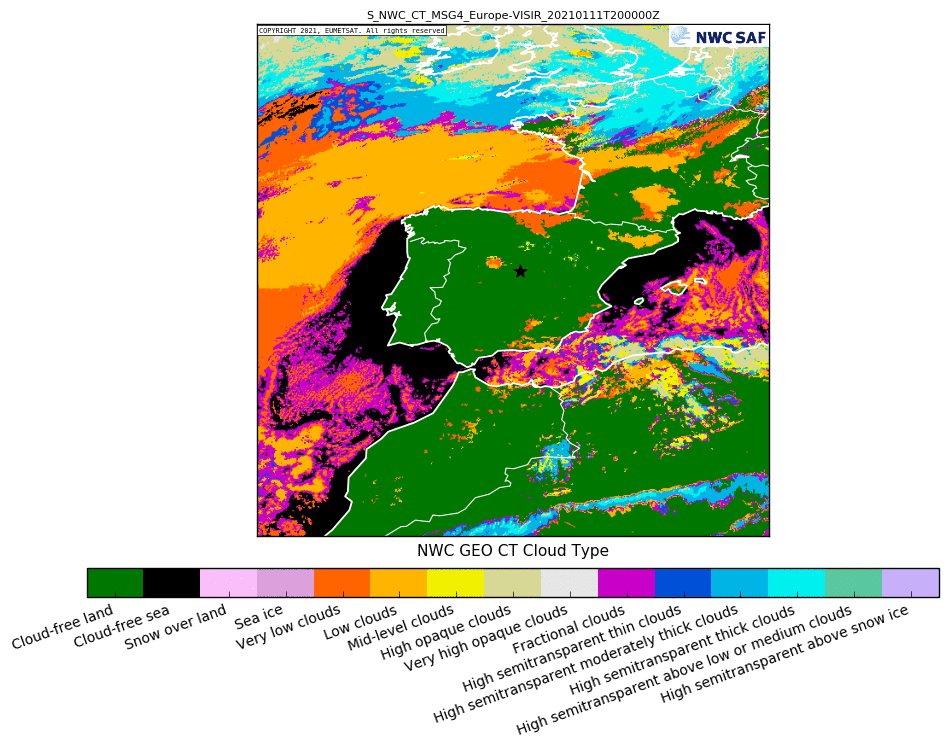 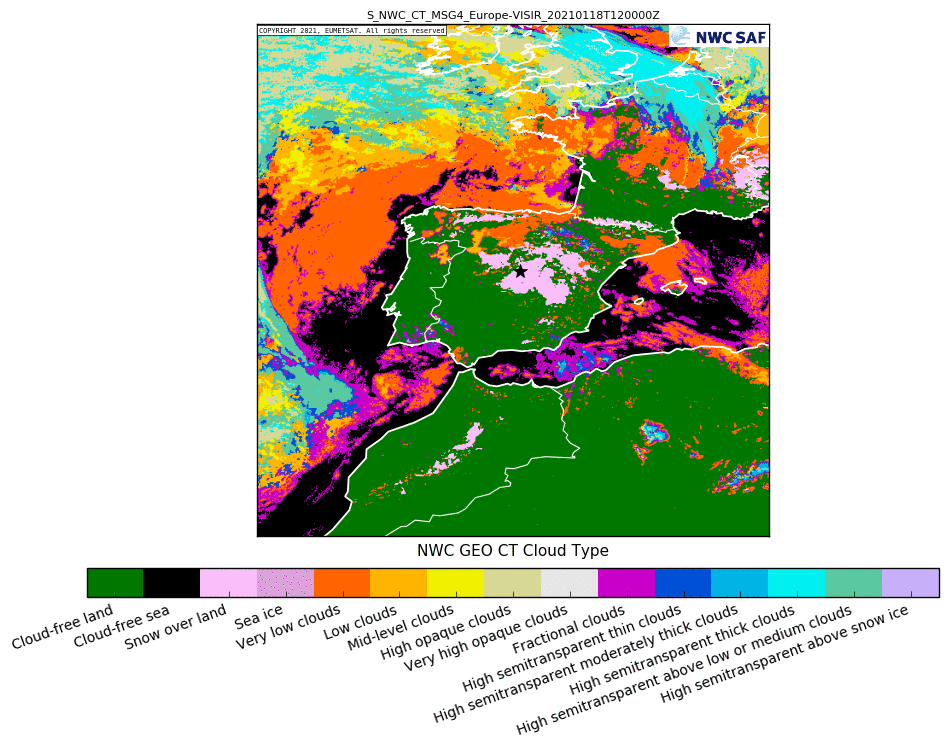 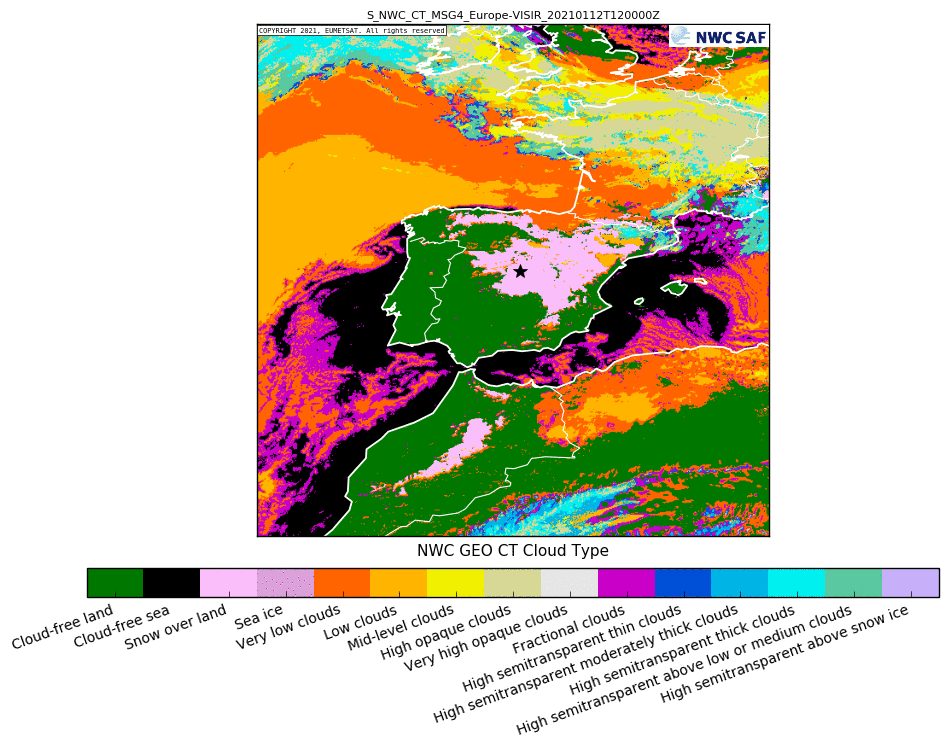 11 January 2021
20:00 UTC
12 January 2021
12:00 UTC
18 January 2021
12:00 UTC
nwc-saf.eumetsat.int
28
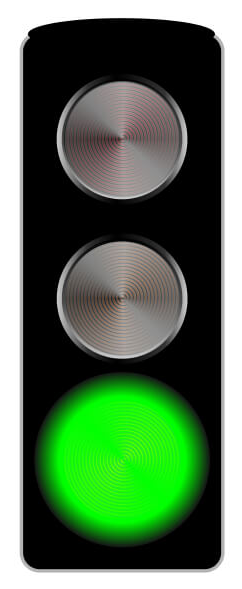 Use with Confidence
Well Tested Product
Know its limitations
Practical Guide: EXIM
EXIM: Extrapolates several NWC SAF products
Very useful products of general purpose (any time)
Easy to interpret
Extrapolate existing structures, dynamic changes in the meteorological parameters cannot be captured. the extrapolation approach
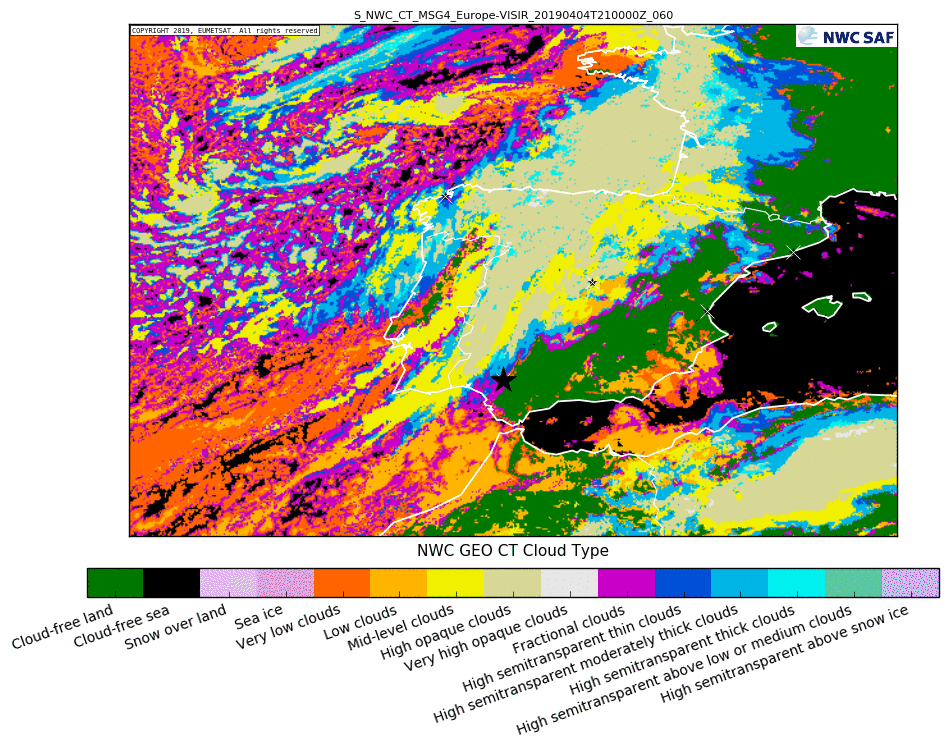 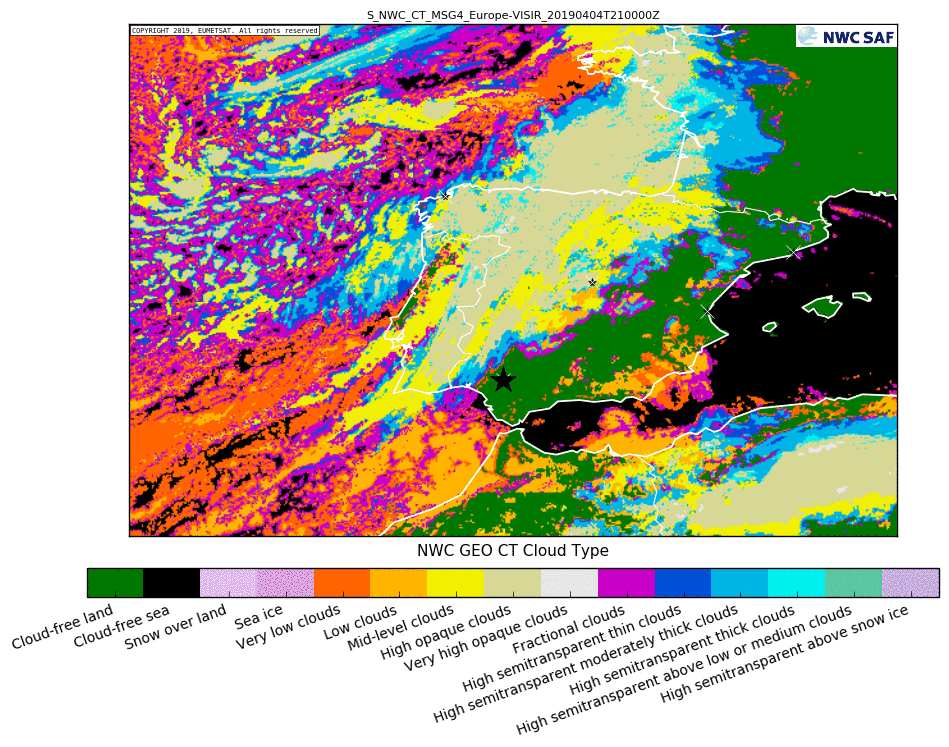 Cloud Type CT 
21:00
Extrapolated Cloud Type
21:00 → 22:00
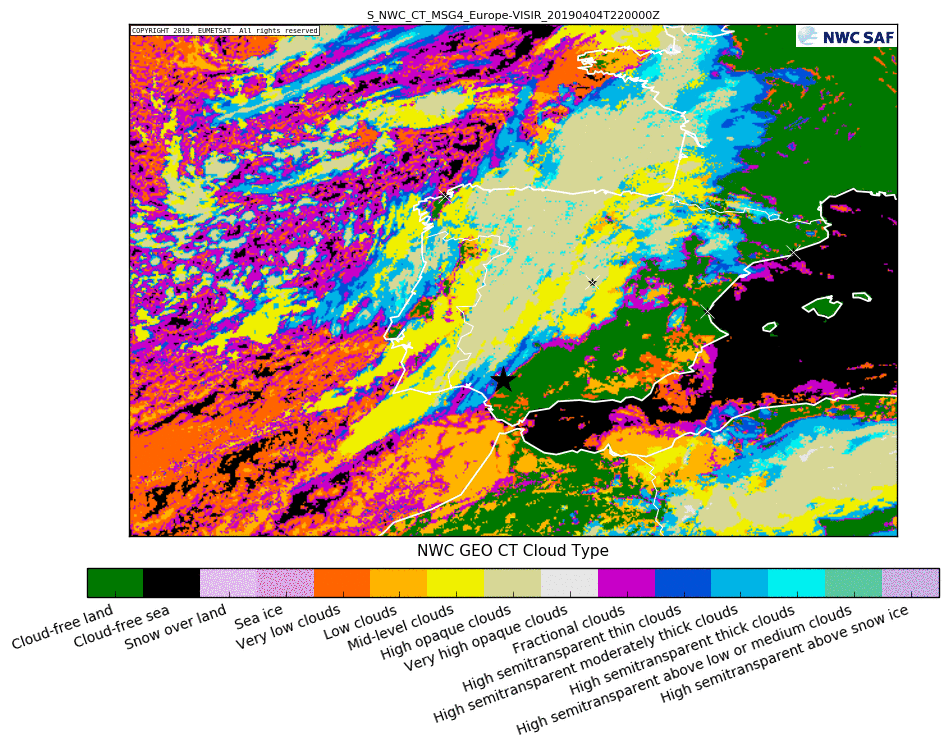 Cloud Type CT 
22:00
Cloud Type
4 April 2019
nwc-saf.eumetsat.int
29
Aviation.  Examples 13 October 2023 12:00 UTC
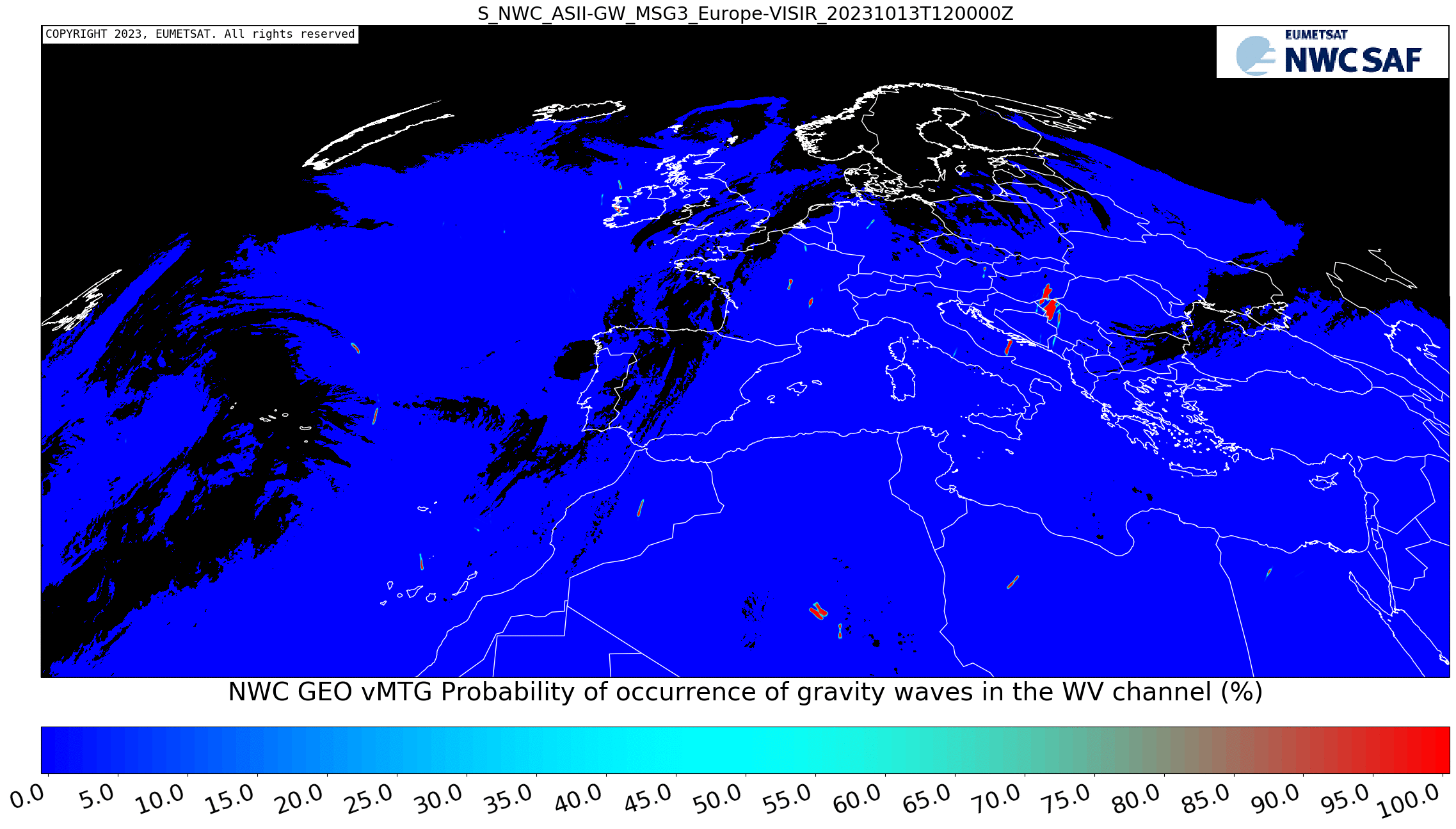 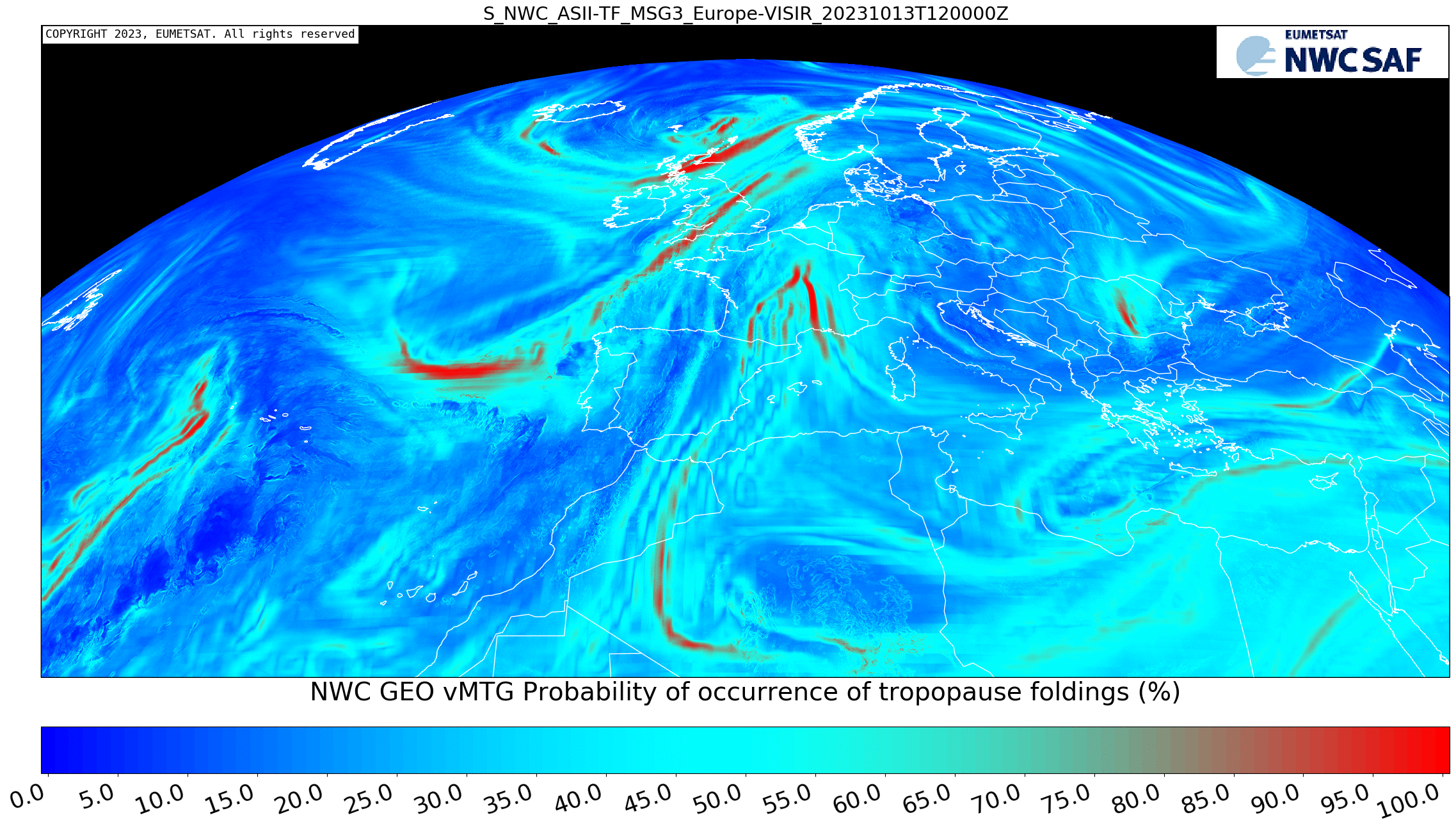 ASII-GW: Probability 
of occurrance of gravity waves 

From WV 7.3mµ and 
IR 10.8 mµ channels

Related to turbulence. High probability in red
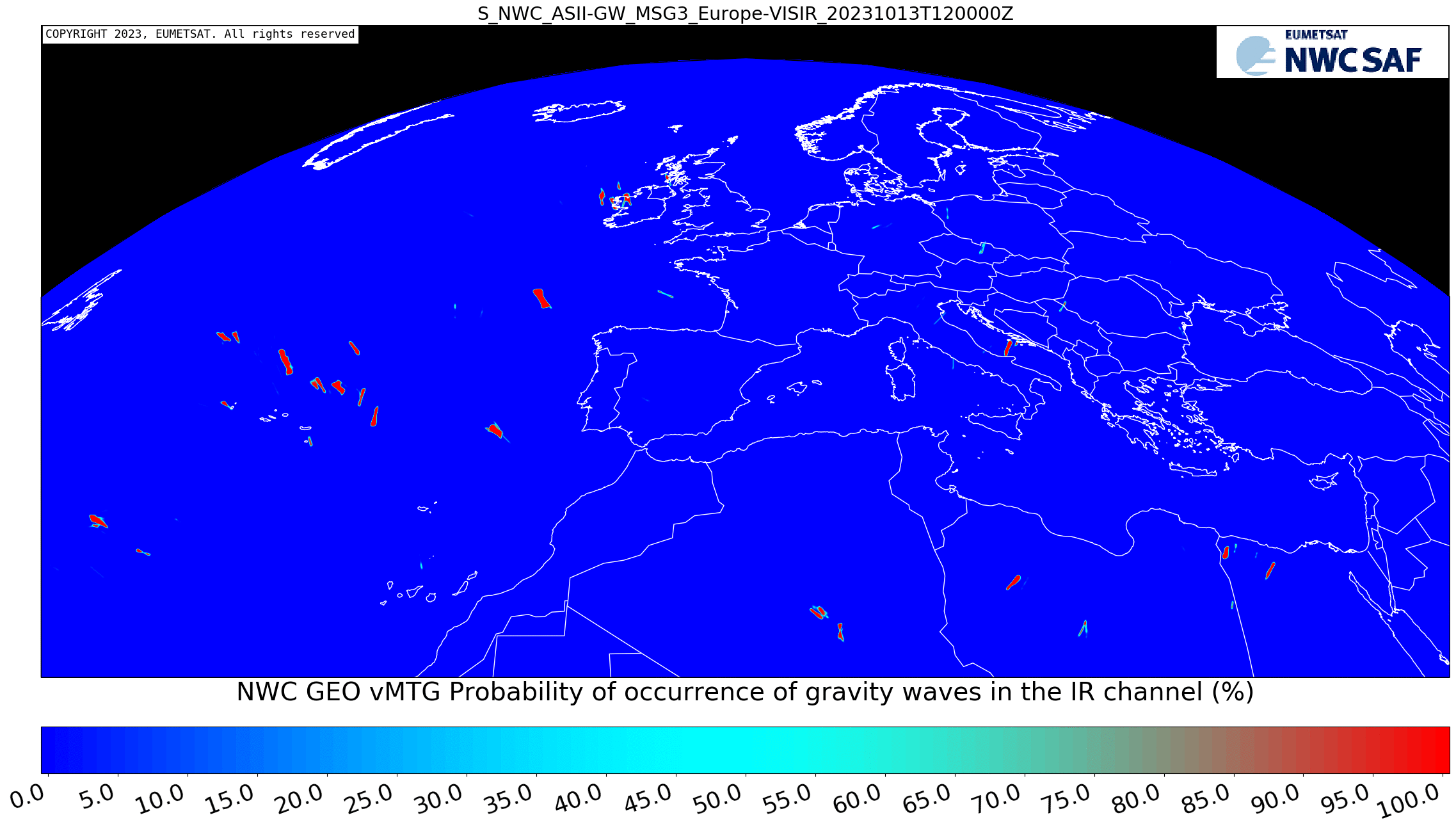 ASSI-TF: Probability of occurrence of tropopause folding
These are areas where turbulence close at tropopause altitudes is likely to occur
High turbulence probability regions are shown in red
nwc-saf.eumetsat.int
30
Aviation. Examples 13 October 2023 12:00 UTC.To be released in GEO-I v2024
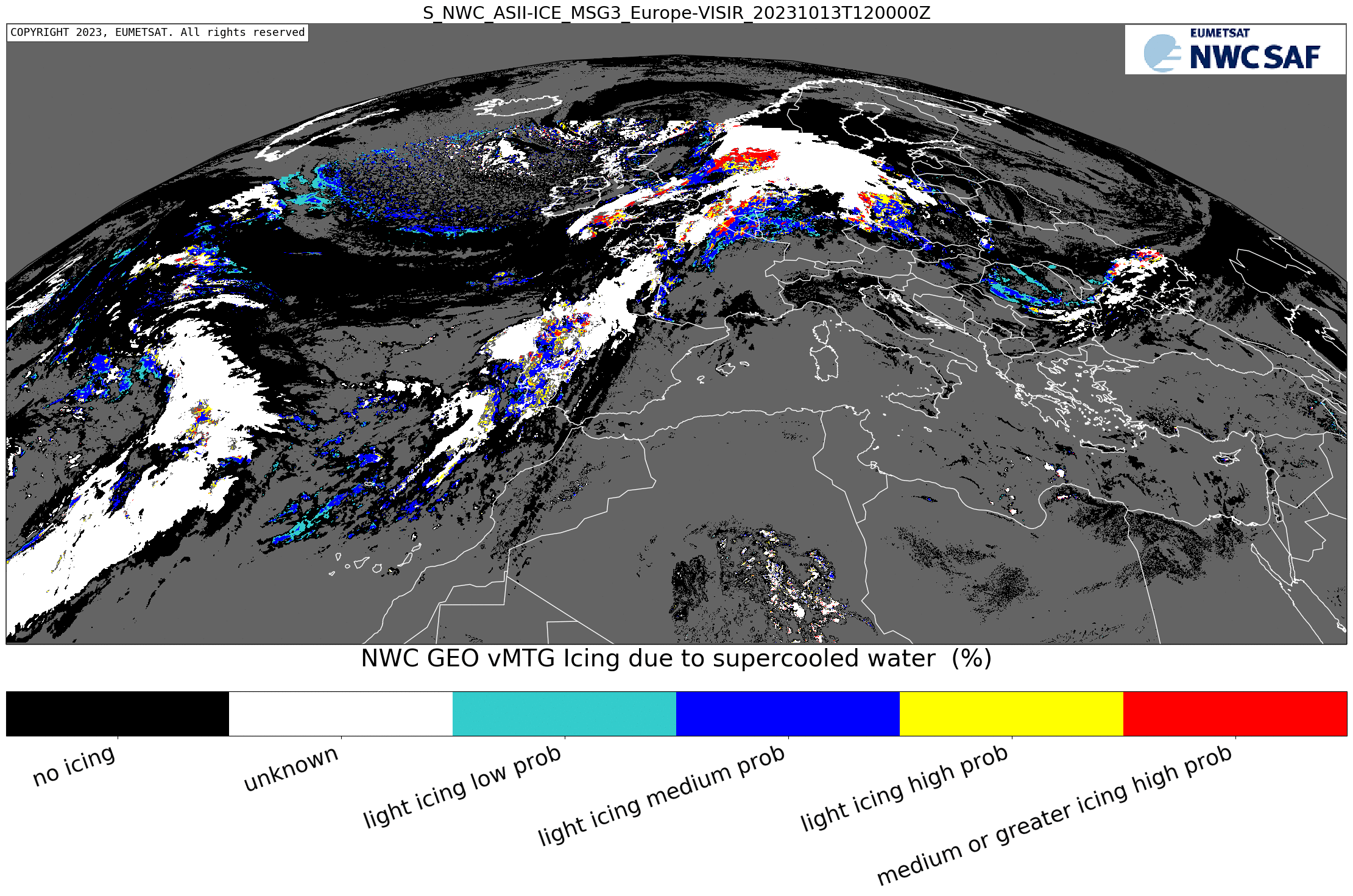 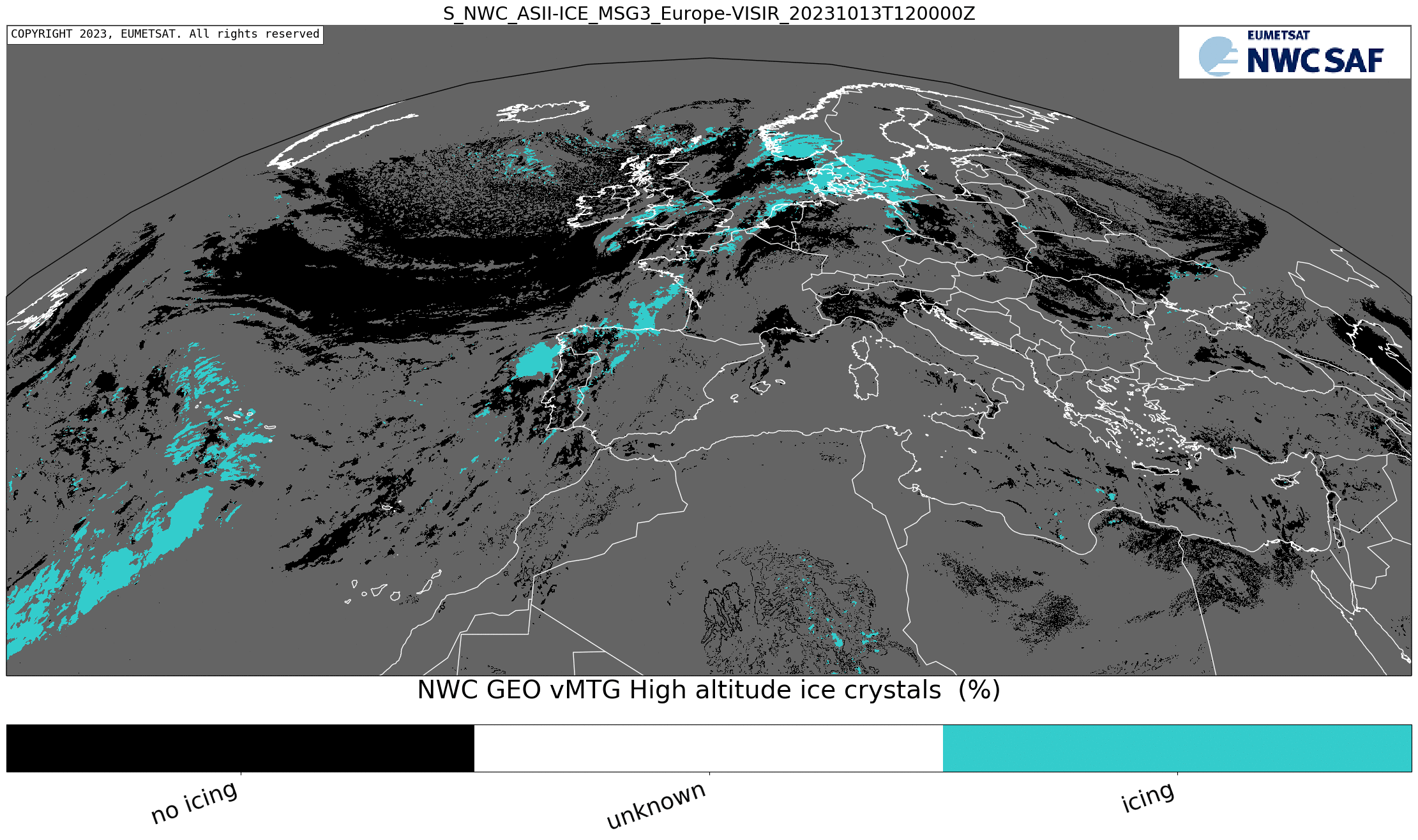 ASII-ICE Presence of Hight altitude ice crystals
ASII-ICE in-flight icing due to supercooled water
This is  day-time product. It is based on the NWC SAF CMIC  product
nwc-saf.eumetsat.int
31
Aviation
CTTH: to know the top heights to fly above them


RDT:  to know the position of storms to avoid them


HRW: to localize the jet streams and other areas with high winds
nwc-saf.eumetsat.int
32
MSG3   CT   27 June 2023 13:00 – 16:45 UTC
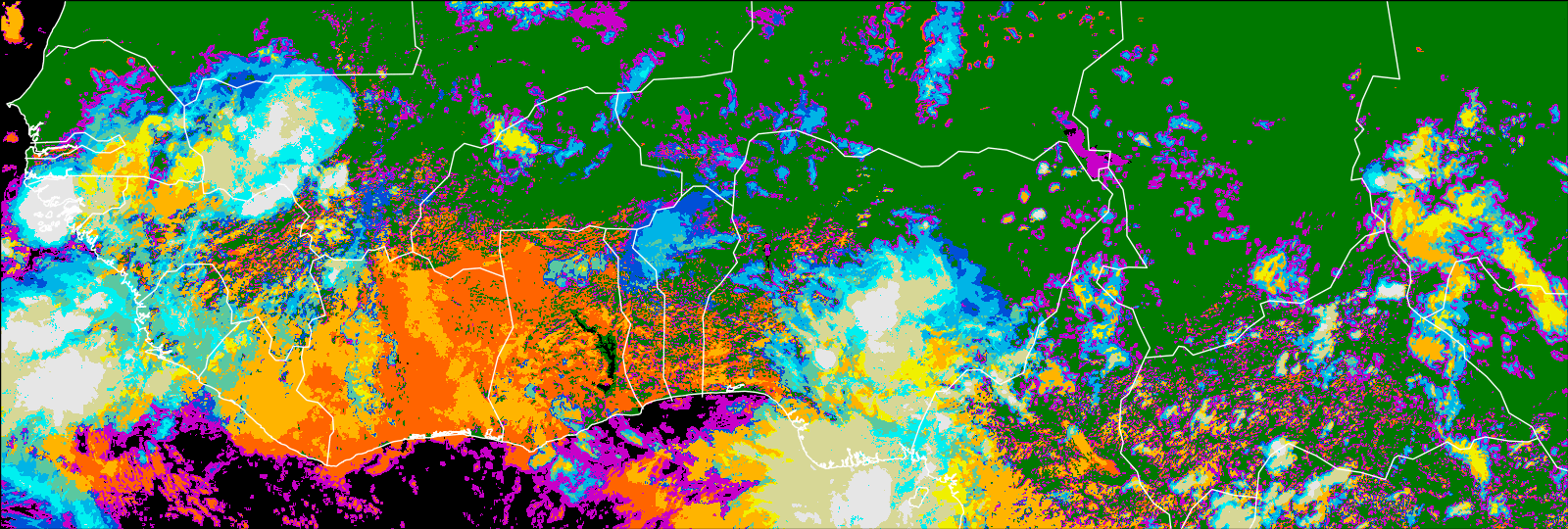 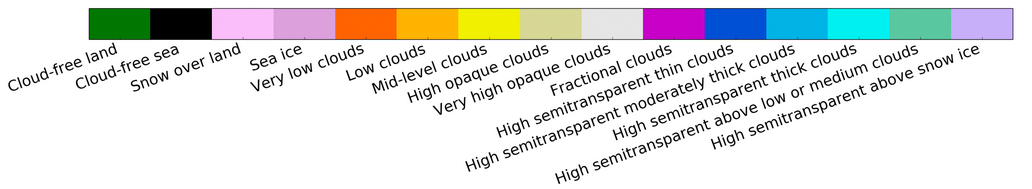 nwc-saf.eumetsat.int
33
MSG3    27 June 2023 13:00 – 16:45 UTC  CT (Cloud Type)                              CRR (Convective Rainfall Rate mm/h)       RDT-CW
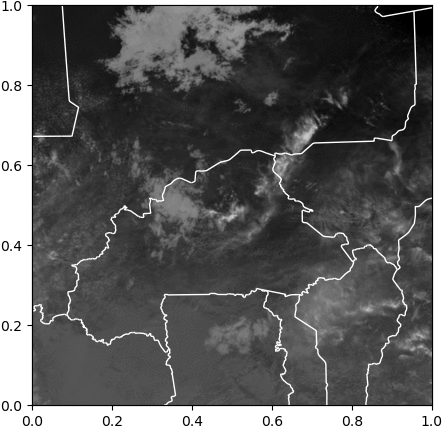 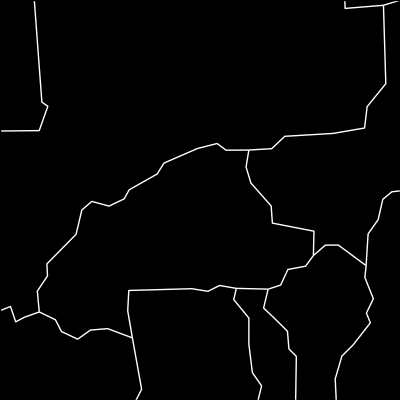 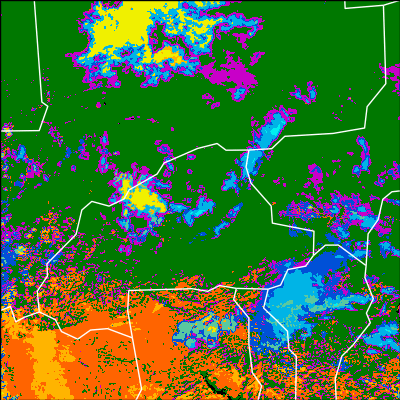 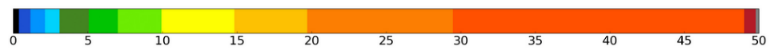 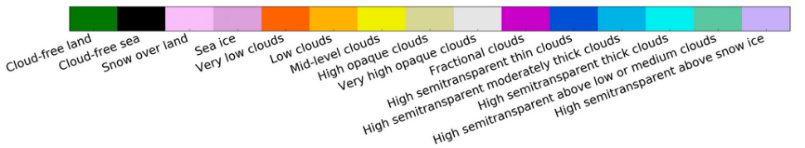 nwc-saf.eumetsat.int
34
NWC SAF products in EUMETSAT EWC
The NWC SAF (NMA + AEMET teams):
has implemented the production of the NWC SAF products in the European Weather Cloud (EWC) in Near Real Time full disk (MSG, NWC SAF GEO v2021.2)
Has set up an ADAGUC server to show the 
products

Products available at

https://adaguc.nwcsaf.eumetsat.ewcloud.host/
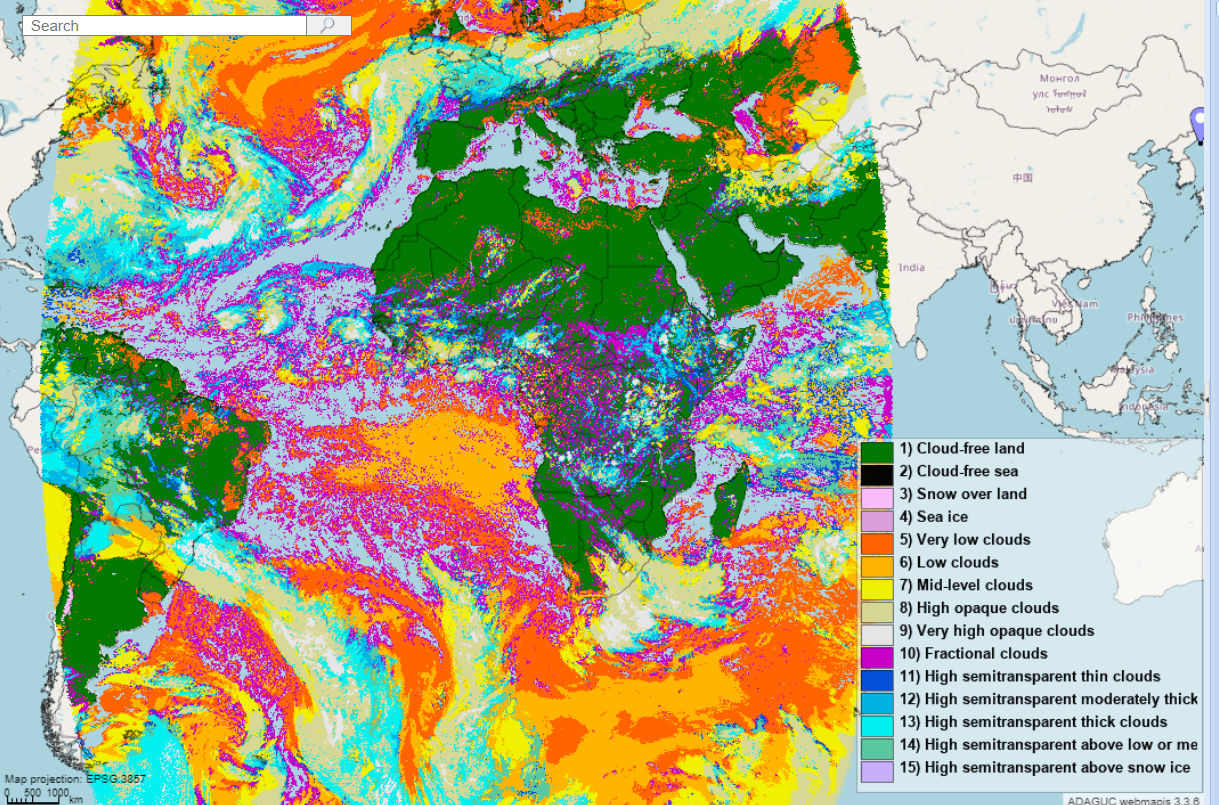 nwc-saf.eumetsat.int
35
NWC SAF products in EUMETSAT EWC
23 October 2023
14:00 – 19:45 UTC



CRRPh + RDT-CW
nwc-saf.eumetsat.int
36
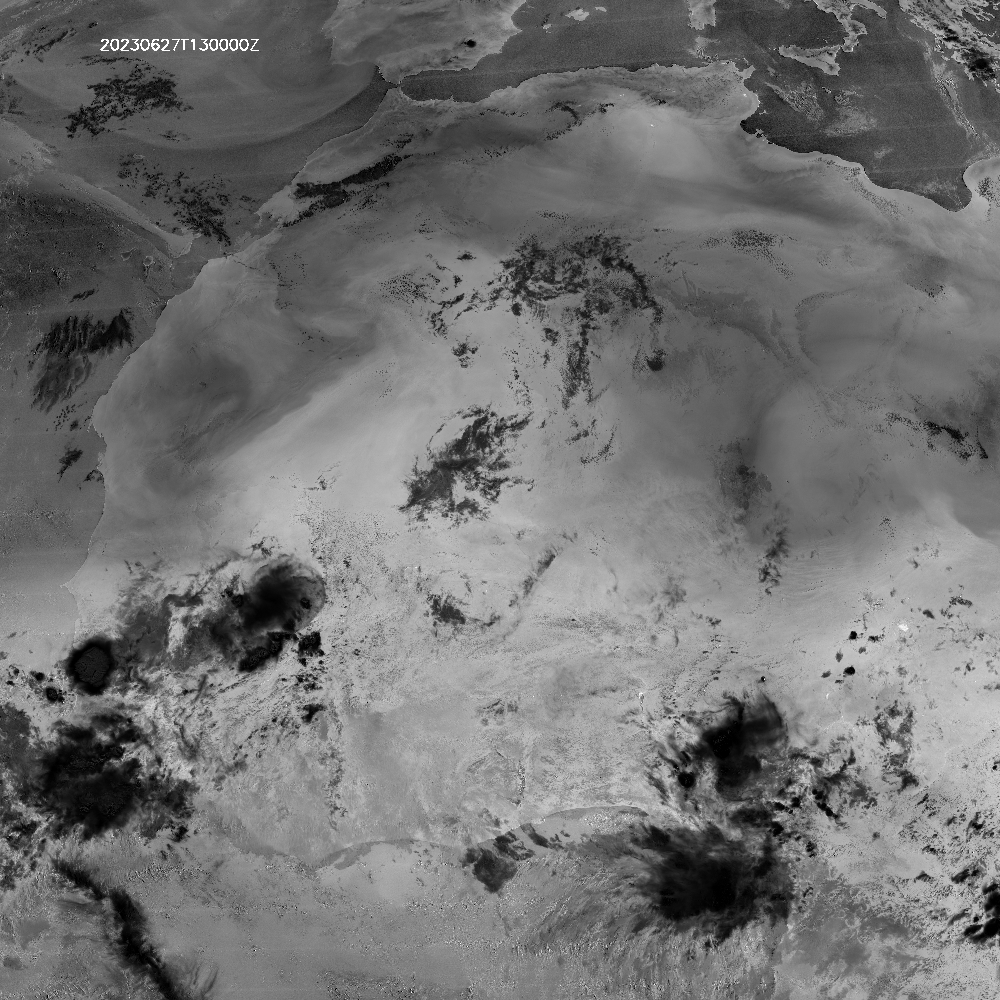 Channel 0.9 µm in MTGI1
(Provisional data MTGTD-488)
Left: Ratio of VIS09 and VIS08 proxy of TPW. Implemented through the difference of the logarithms.
Right: NWC SAF MTGI/FCI TPW iSHAI product from WV and IR channels 

General pattern very similar.
Ratio of VIS09 and VIS08 can provide more detailed information (daytime).
2023-06-27 from 06:00Z 18:50Z
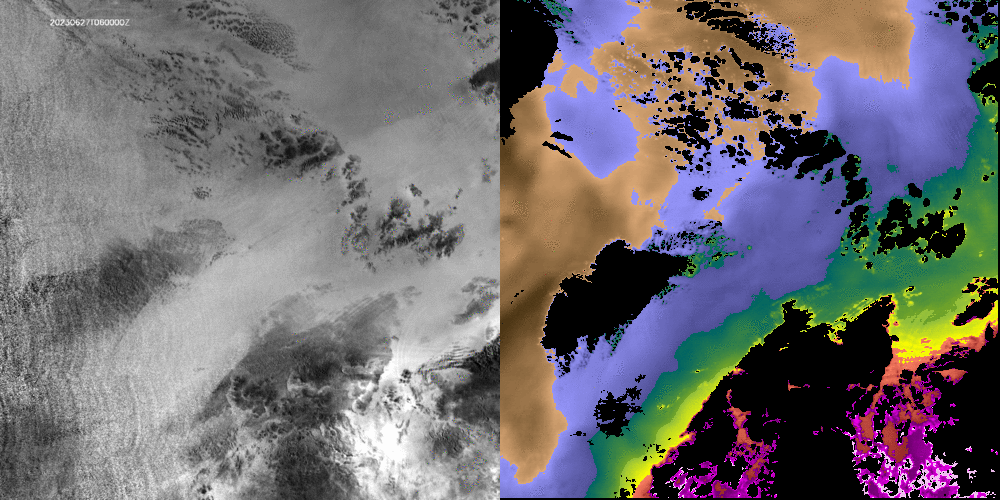 NWC SAF is also financing a scientific study to develop an algorithm for total  water content from 0.9 and 0.8 channels.  
Scientist: Jan el Kassar (FUB)
FCI (log(VIS08)-Log(VIS09)) scaled in range [0, 0.8]
iSHAI TPW (mm)
(Processed on 1x1 FOR)
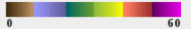 Image cortesy of Miguel Ángel Martínez (AEMET)
nwc-saf.eumetsat.int
37
New products in future software releases
New Lightning products (by NMA/Romania)
LiStack 
Accumulation of EUMETSAT L2 LI gridded products in the user´s defined time period and region (with option of parallax correction). 
To monitor the lightning activity.
Released around end 2024 in a dedicated release.

LiJump
Lightning jump detection (Image like product).
Released at a later stage around 2026.
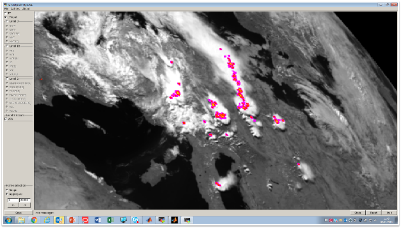 Simulated MTG LI L2 AFA accumulated product
B. Viticchie, EUMETSAT
nwc-saf.eumetsat.int
38
New software package NWC/GEO-S
NWC/GEO-S  – New products from MTG-S/IRS instrument (by AEMET)First infrared hyperspectral sounder in a geostationary satellite for Europe

qIRS:            Tool to manage MTG-S/IRS data: calculates radiances/BTs for channels &
                            combinations with physical meaning
sSHAI:         Atmospheric vertical profiles retrievals (T,q,ozone) and derived stability indices.                     Integration of surface based measurements to the retrievals will be explored.
sSHAI_ES:  Stability indices derived from EUMETSAT Secretariat L2 vertical profiles. 

Delivered as Day-2 products in a dedicated NWC/GEO-S software packageWe aim to integrate GEO-I and GEO-S software packages for synergies of FCI,LI,IRS instruments
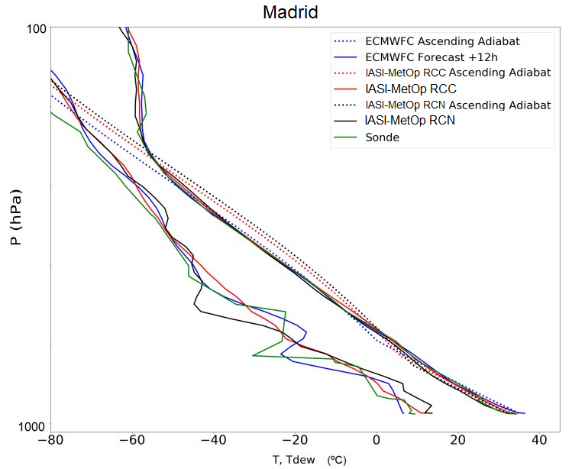 15 June 2015 12:00 UTC, Madrid
Comparison of protoptype retrievals with ECMWF forecast and radiosonde

N. Peinado-Galán, AEMET
nwc-saf.eumetsat.int
39
NWCSAF Services: nwc-saf.eumetsat.int website
Access to Reference systems (GEO and PPS) 
Access to NWC/GEO output product image archive.
Description of the products. 
General information and documentation, including ATBDs/Validation Reports for all products. 
Guides for forecasters (Guides for aviation, Case studies, Topical images gallery).
Workshops, Surveys and Training attended by the NWCSAF, with related info
Visiting Scientist Activities info and results (where external researchers can collaborate with the NWCSAF). 
For registered users:
Download NWCSAF SW and other tools
User support via ticketing system
Broader information and documentation
nwc-saf.eumetsat.int
40
Access to satellite  and NWP data
Satellite NRT:
NWC SAF products: ADAGUC EWC
   https://adaguc.nwcsaf.eumetsat.ewcloud.host/
RGBs and satellite channels: EUMETView
   https://view.eumetsat.int/


Archived NWC SAF produtcs:

https://science.ncas.ac.uk/swift/

NWP:
eumetrain.org -> eport
nwc-saf.eumetsat.int
41
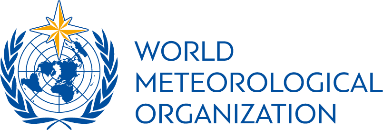 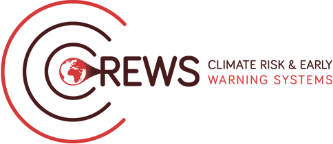 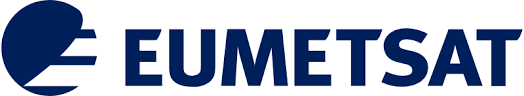 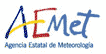 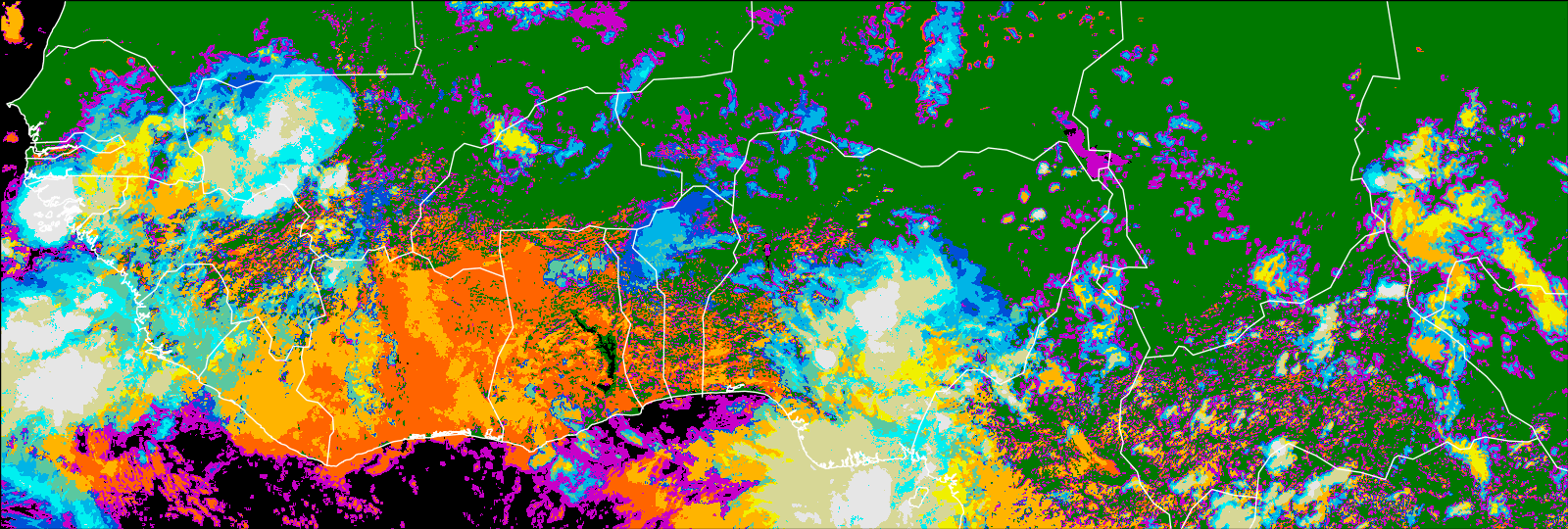 Thank you very much for your attention!
More information in nwc-saf.eumetsat.int
You can contact us at
pripodasa@aemet.es
safnwchd@aemet.es
nwc-saf.eumetsat.int
42